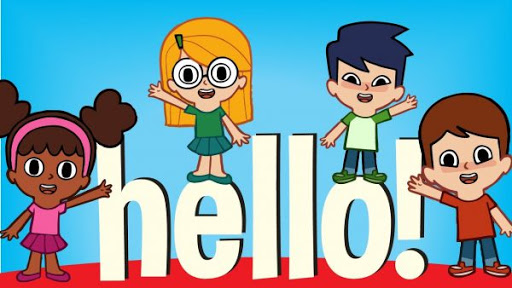 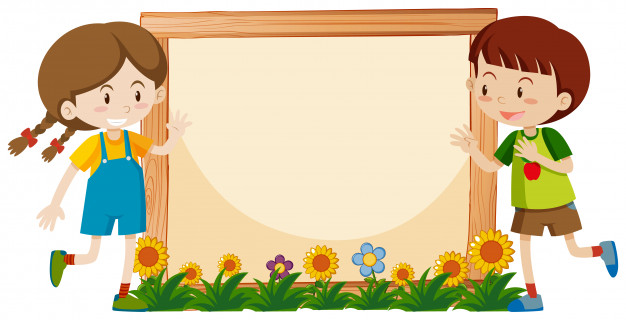 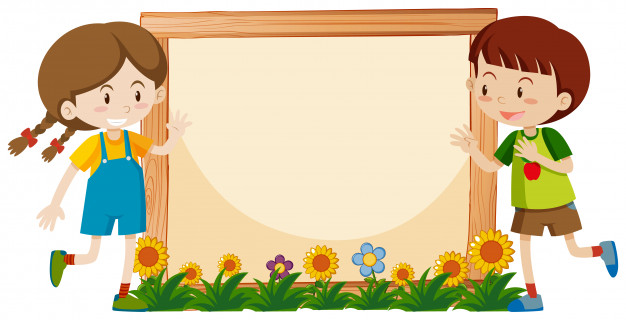 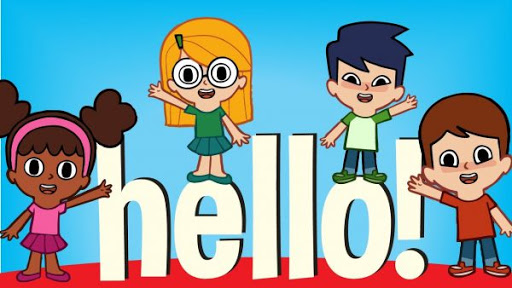 Bài 76:
uông uôc
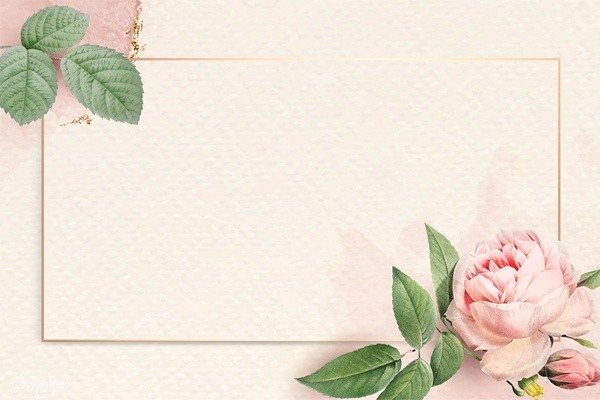 Khám phá
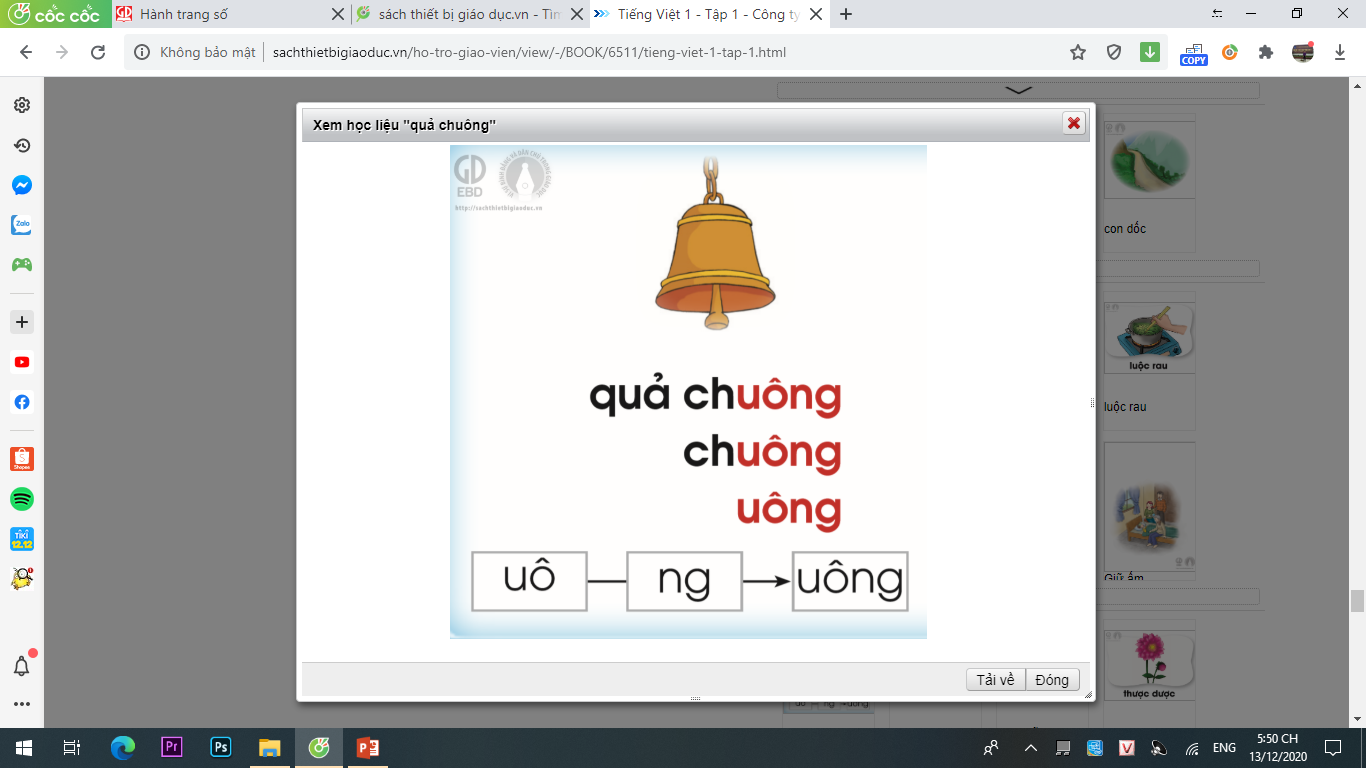 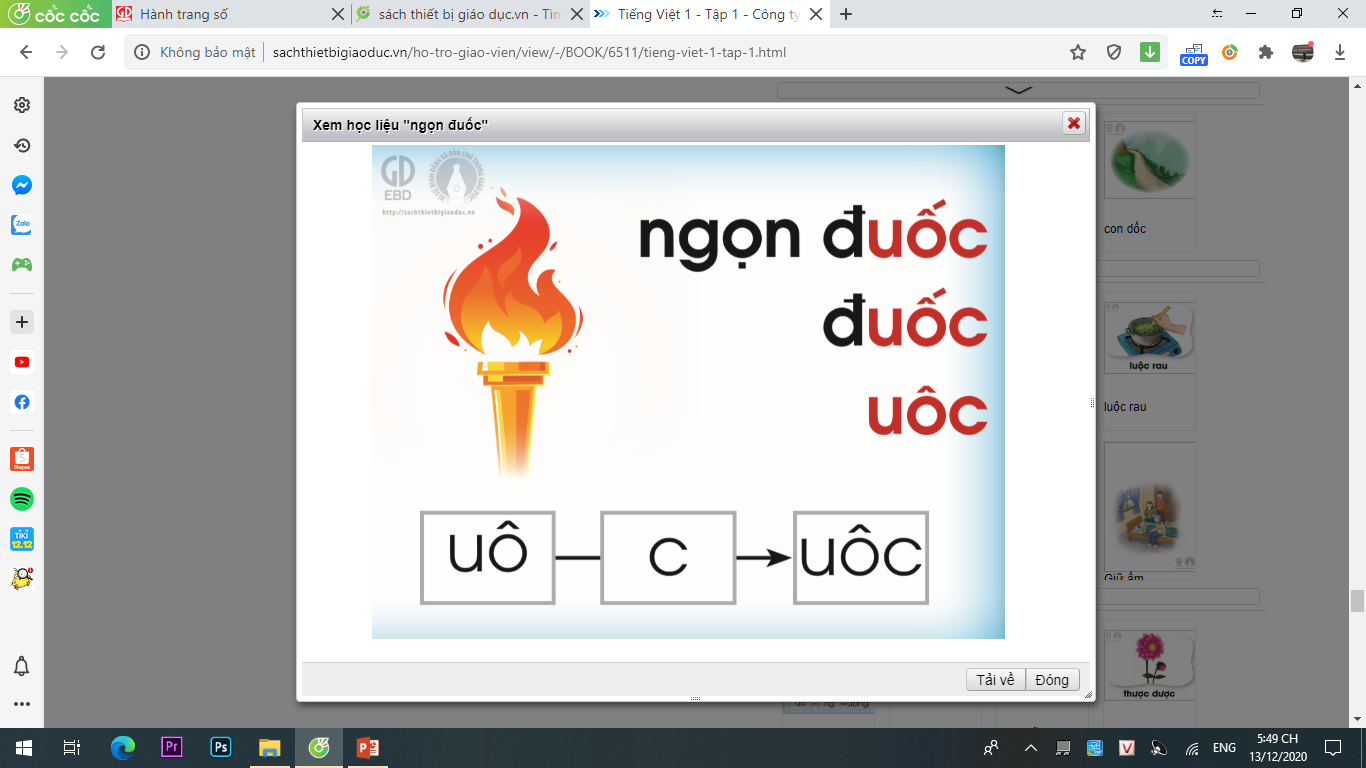 quả chuông
ngọn đuốc
chuông
đuốc
uô
ng
uông
uông
uôc
c
uôc
uô
uôc
c
uô
uô
ng
uông
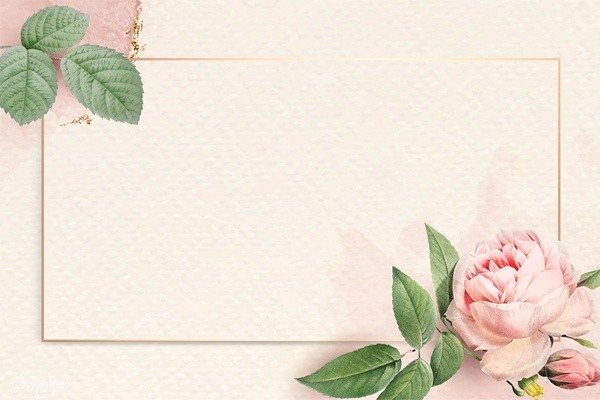 Đọc từ 
ứng dụng
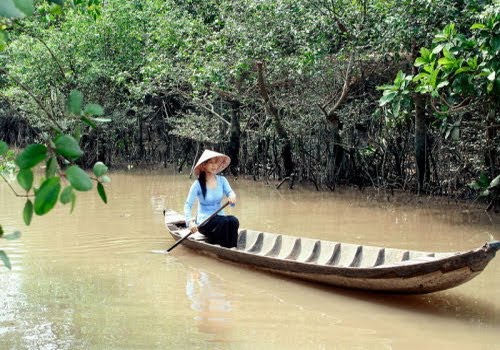 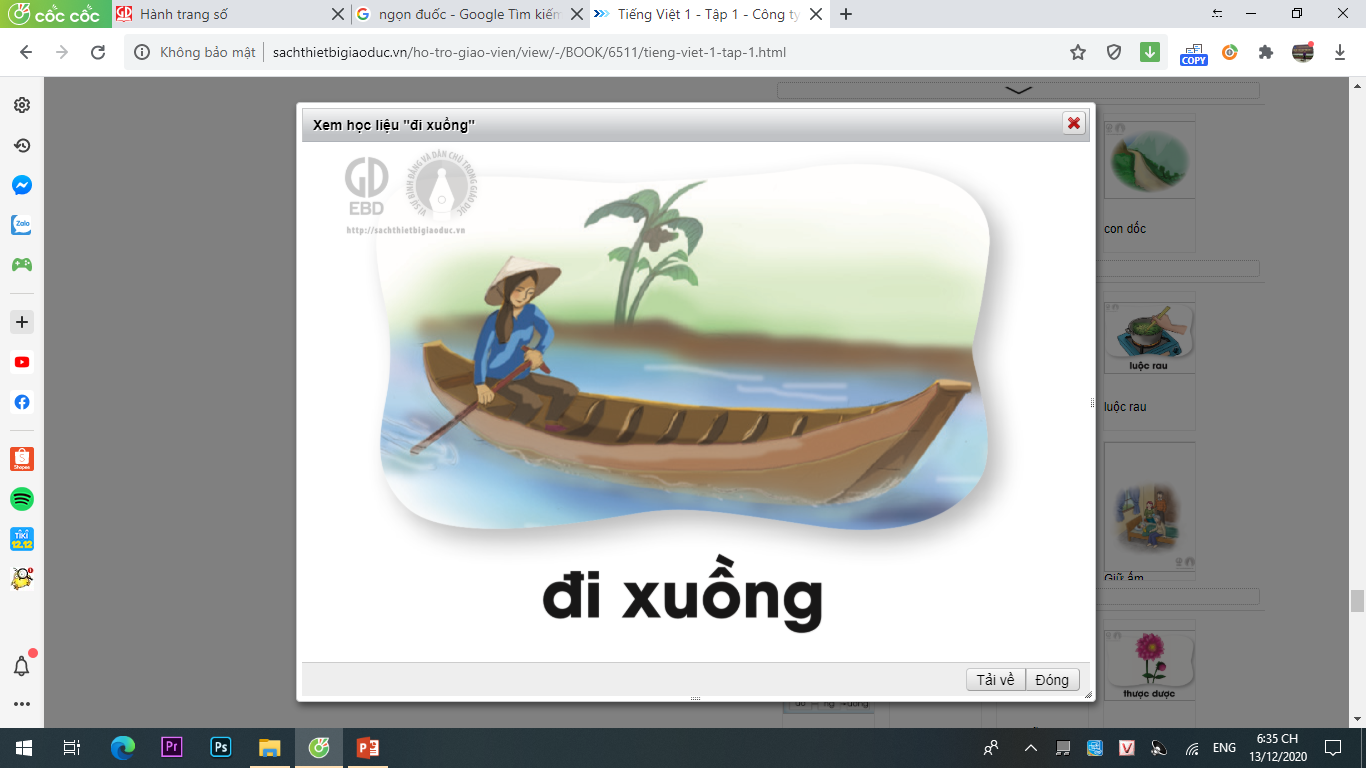 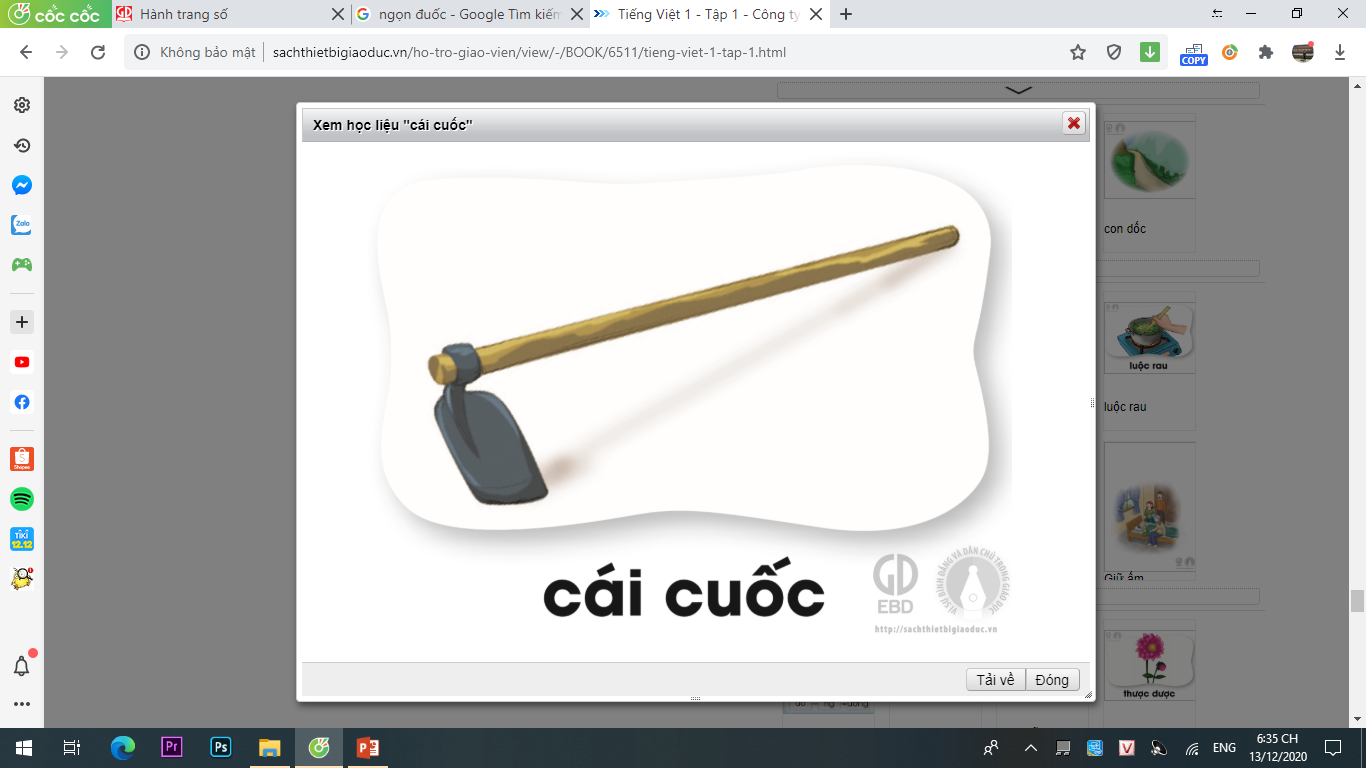 cái cuốc
đi xuồng
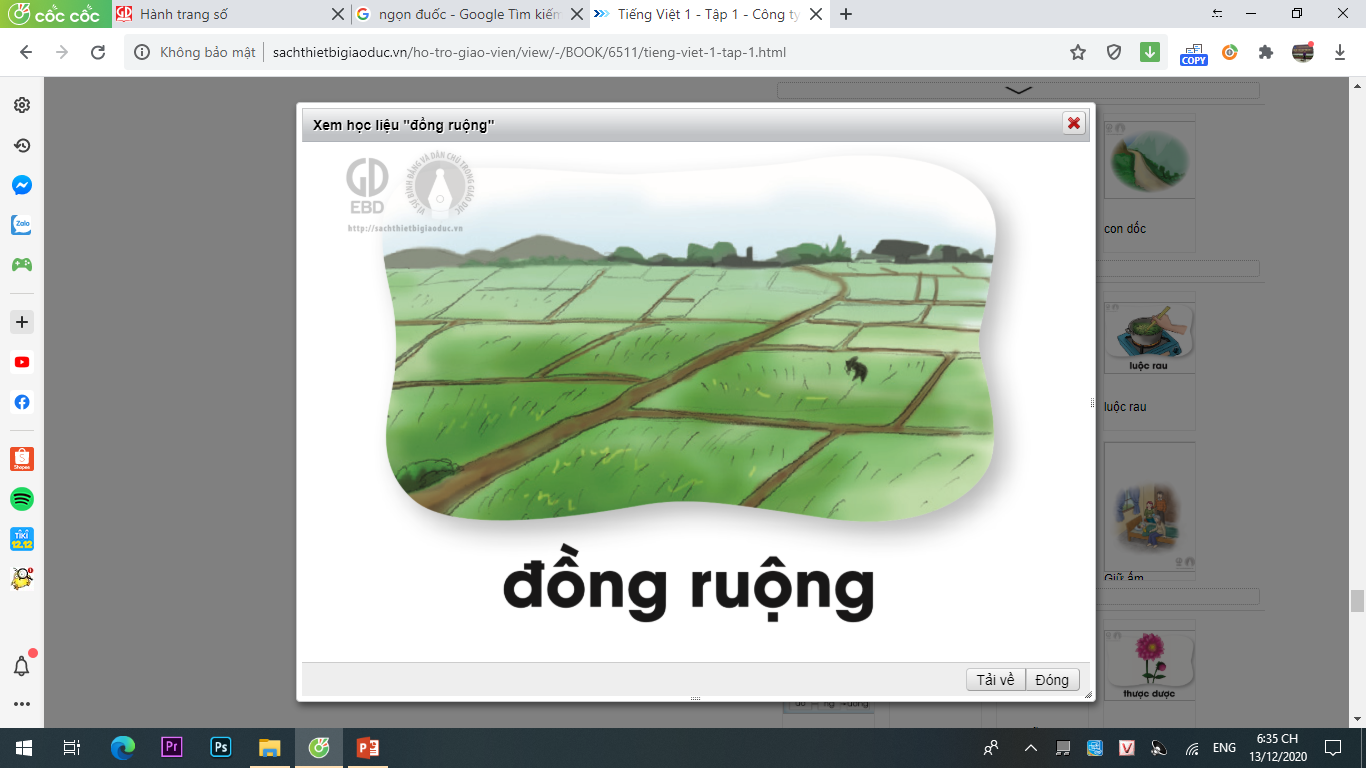 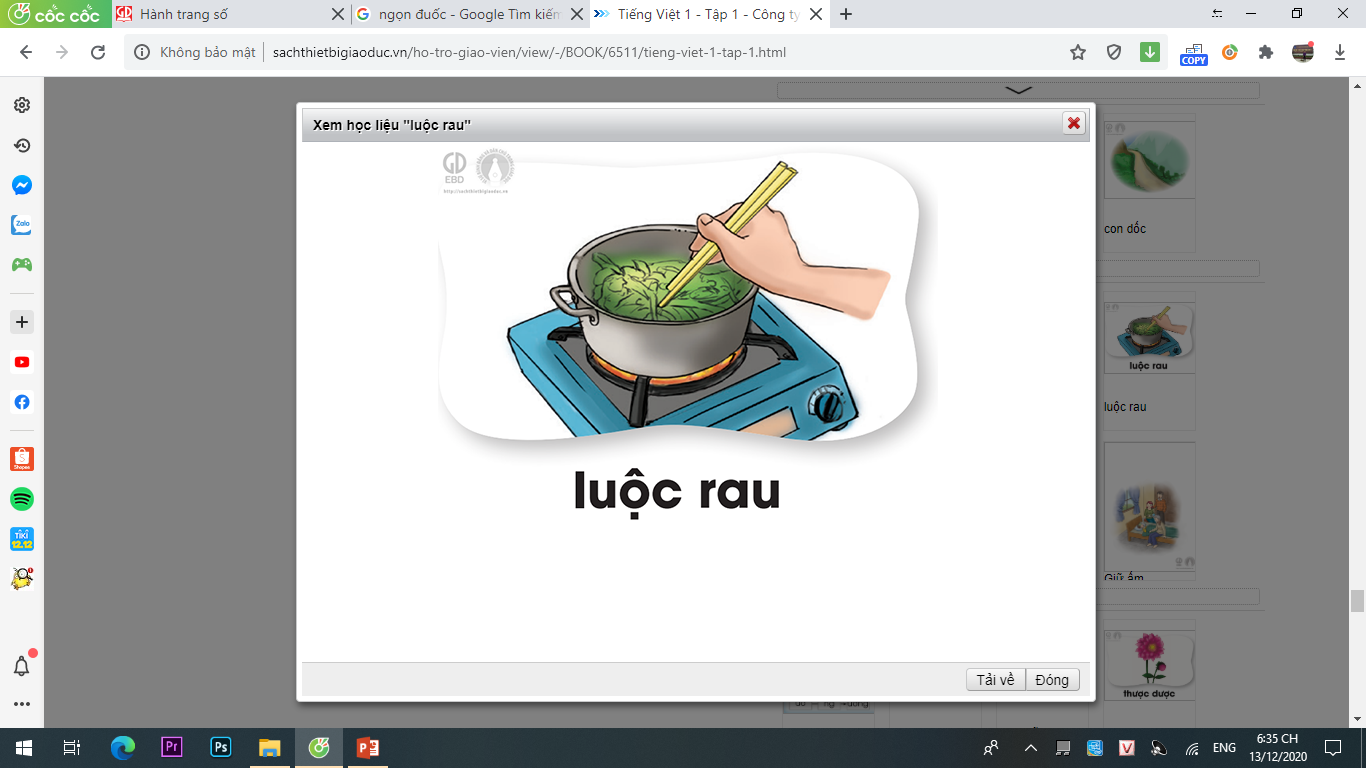 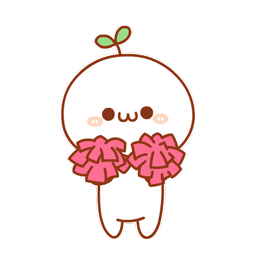 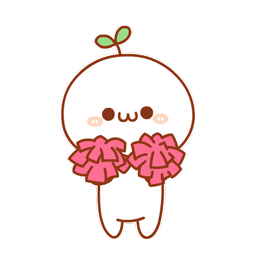 luộc rau
đồng ruộng
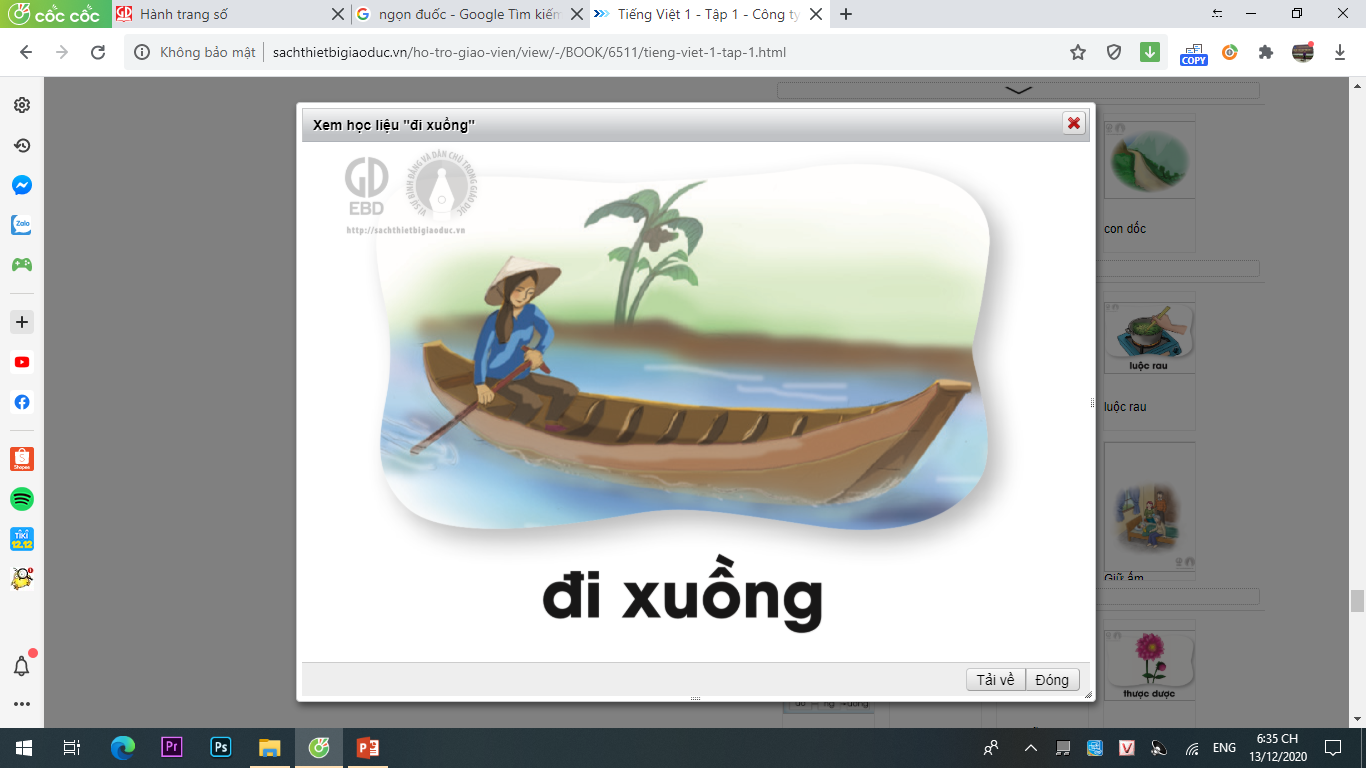 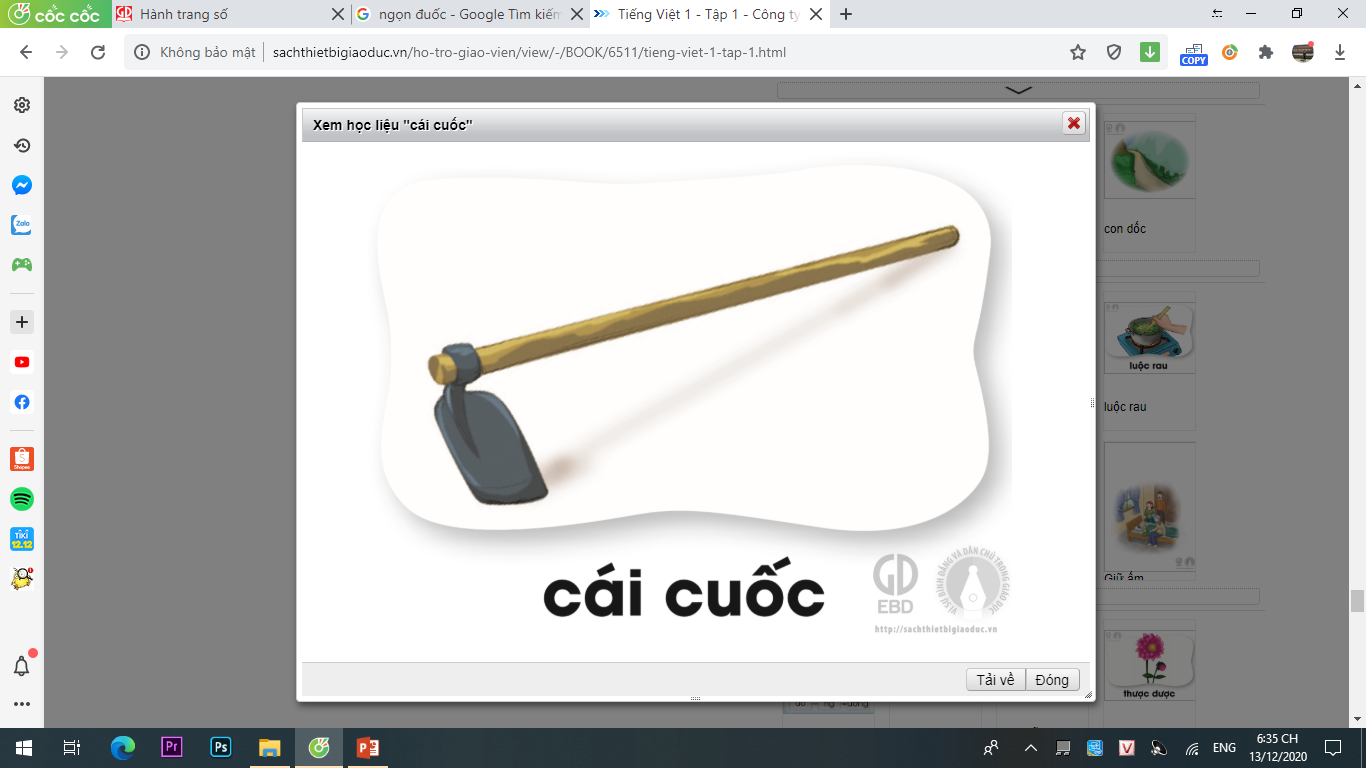 đi xuồng
uông
cái cuốc
uôc
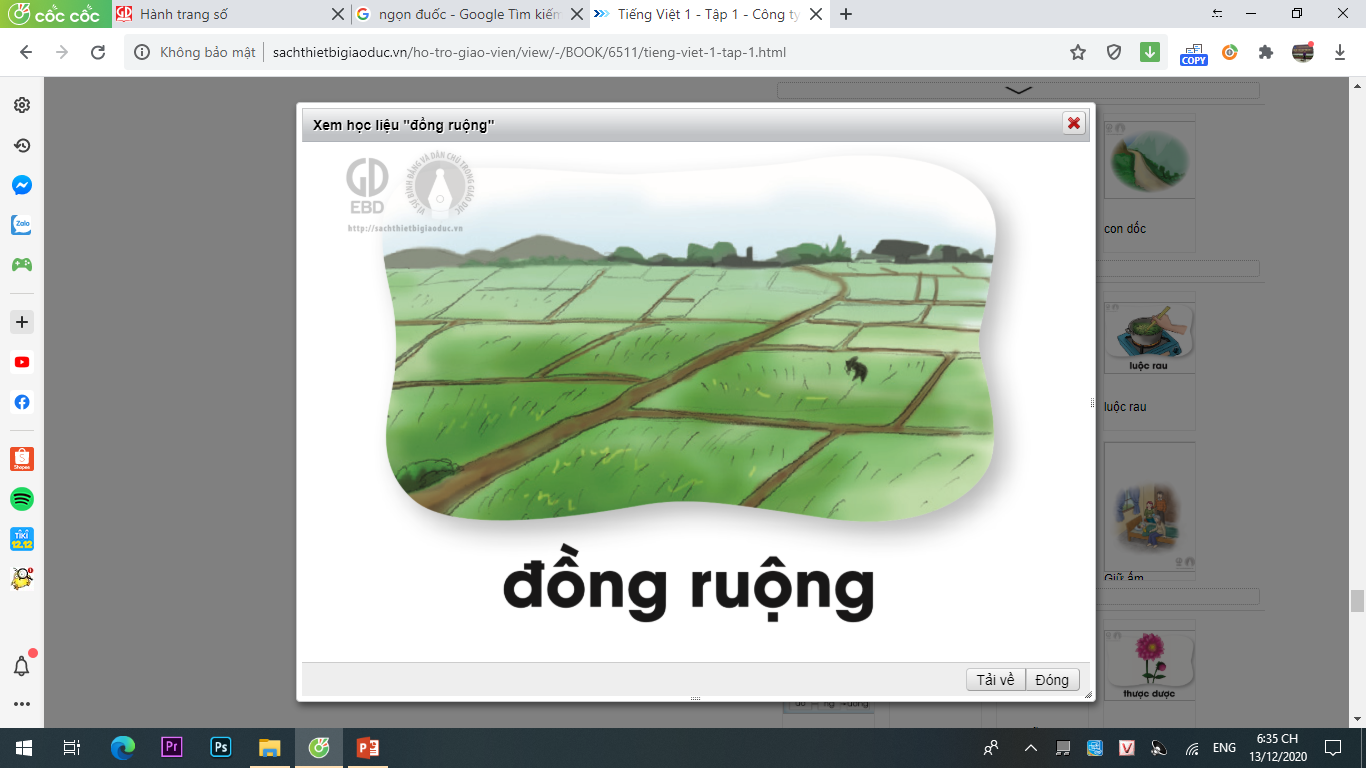 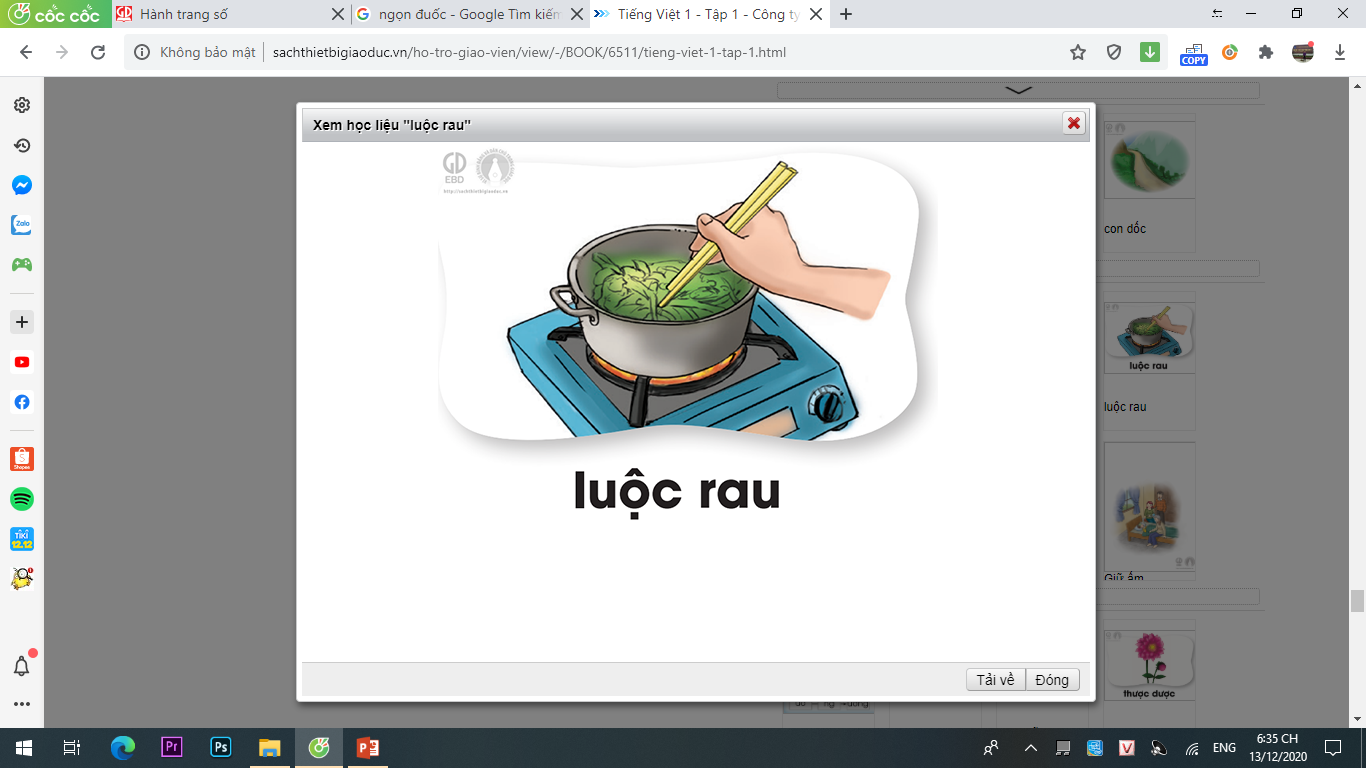 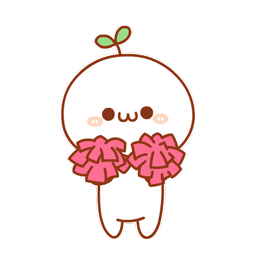 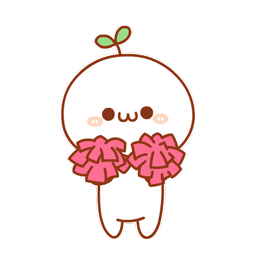 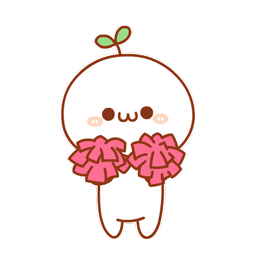 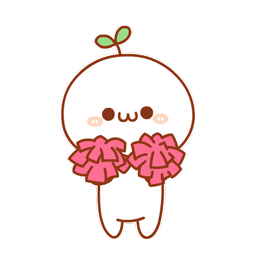 luộc rau
uôc
đồng ruộng
uông
Tạo tiếng
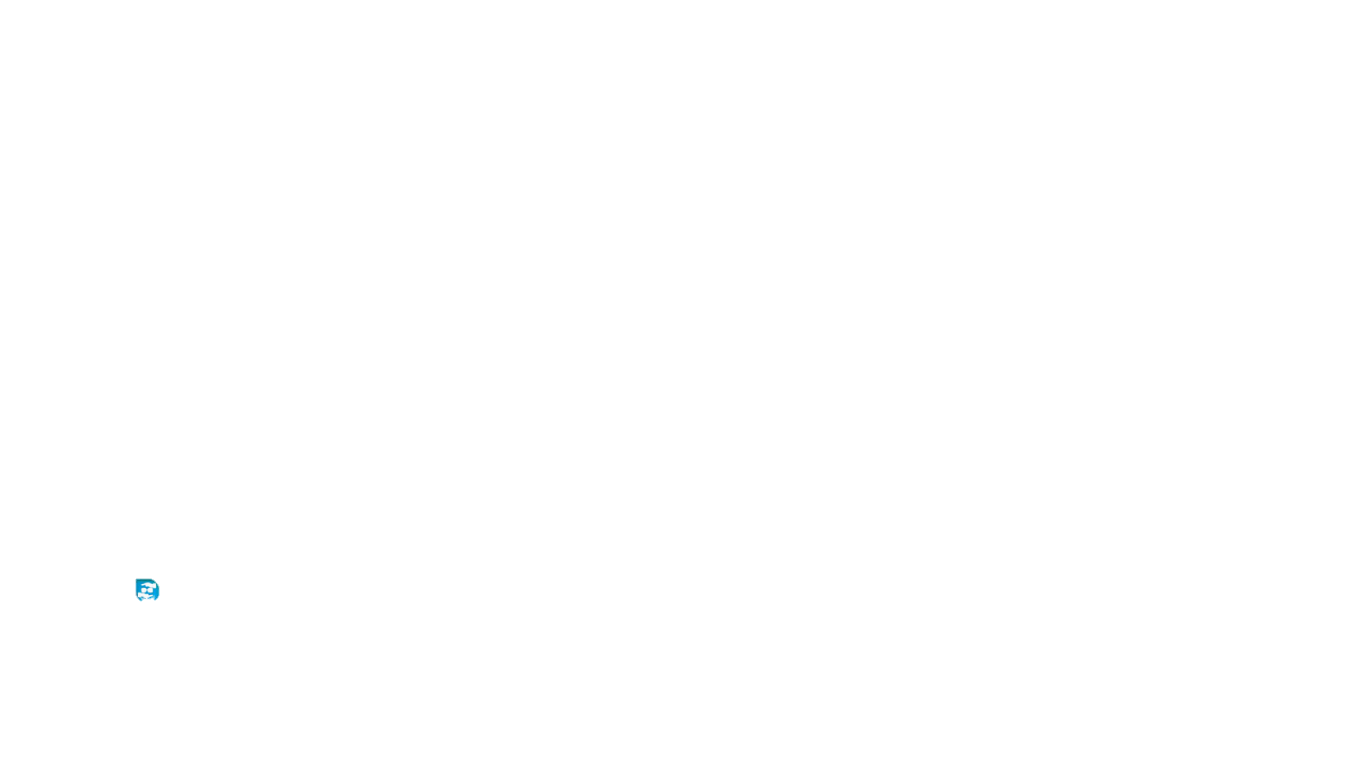 ’
luống
l
uông
luông
luống rau
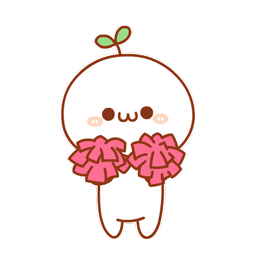 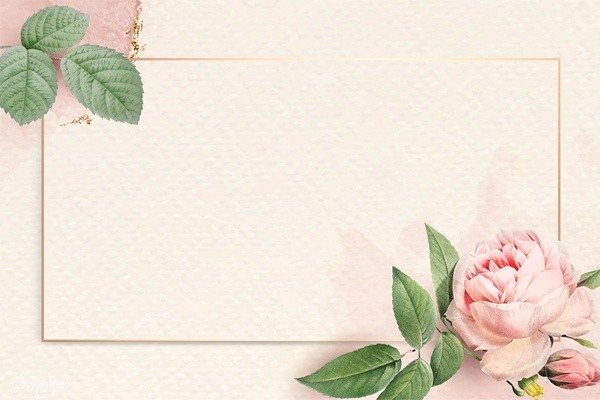 Viết
ĎŪƑ
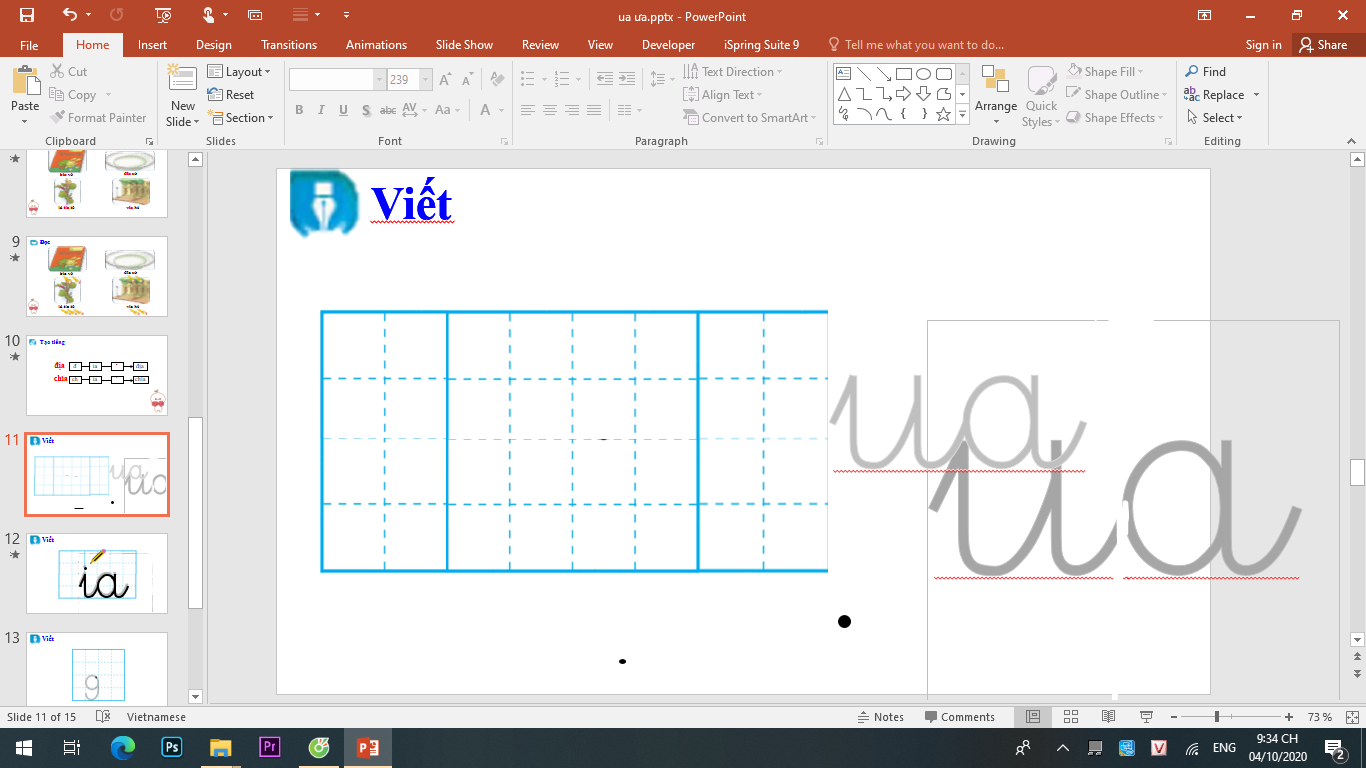 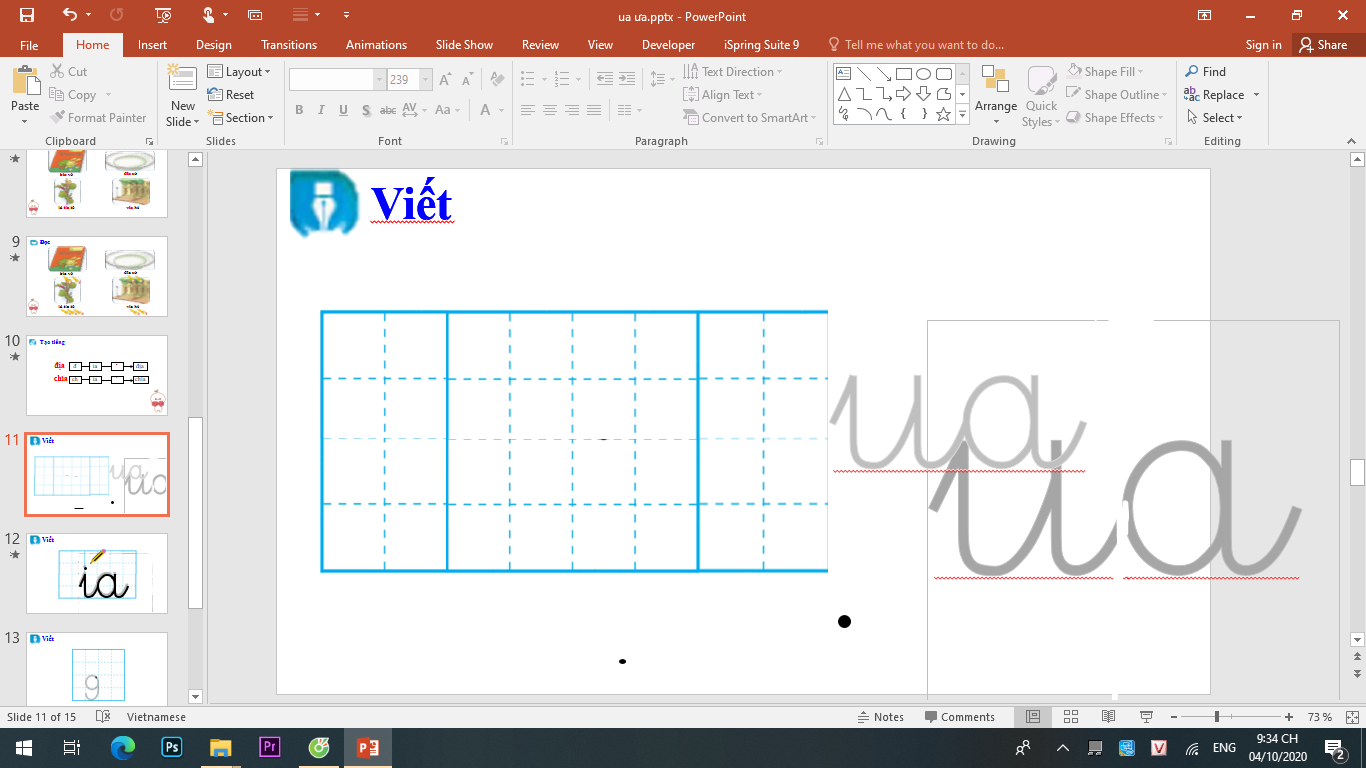 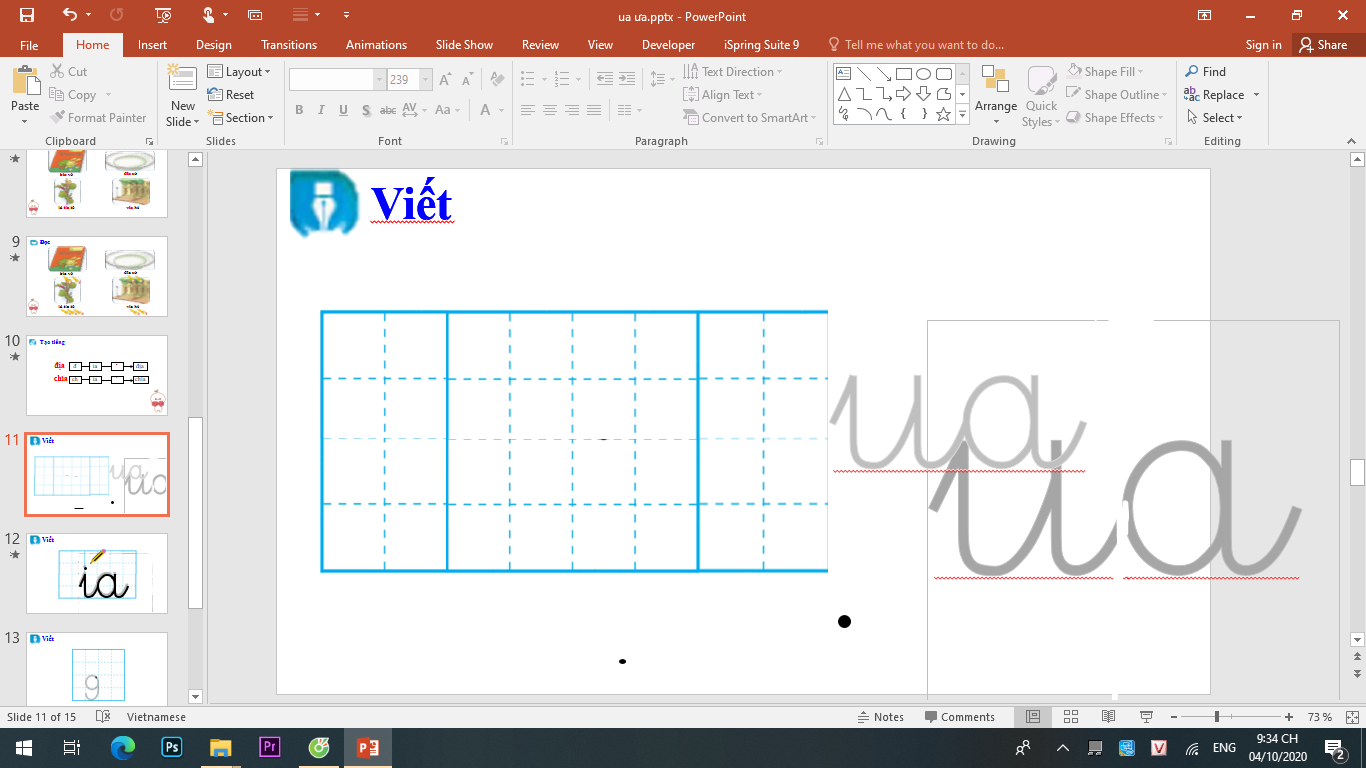 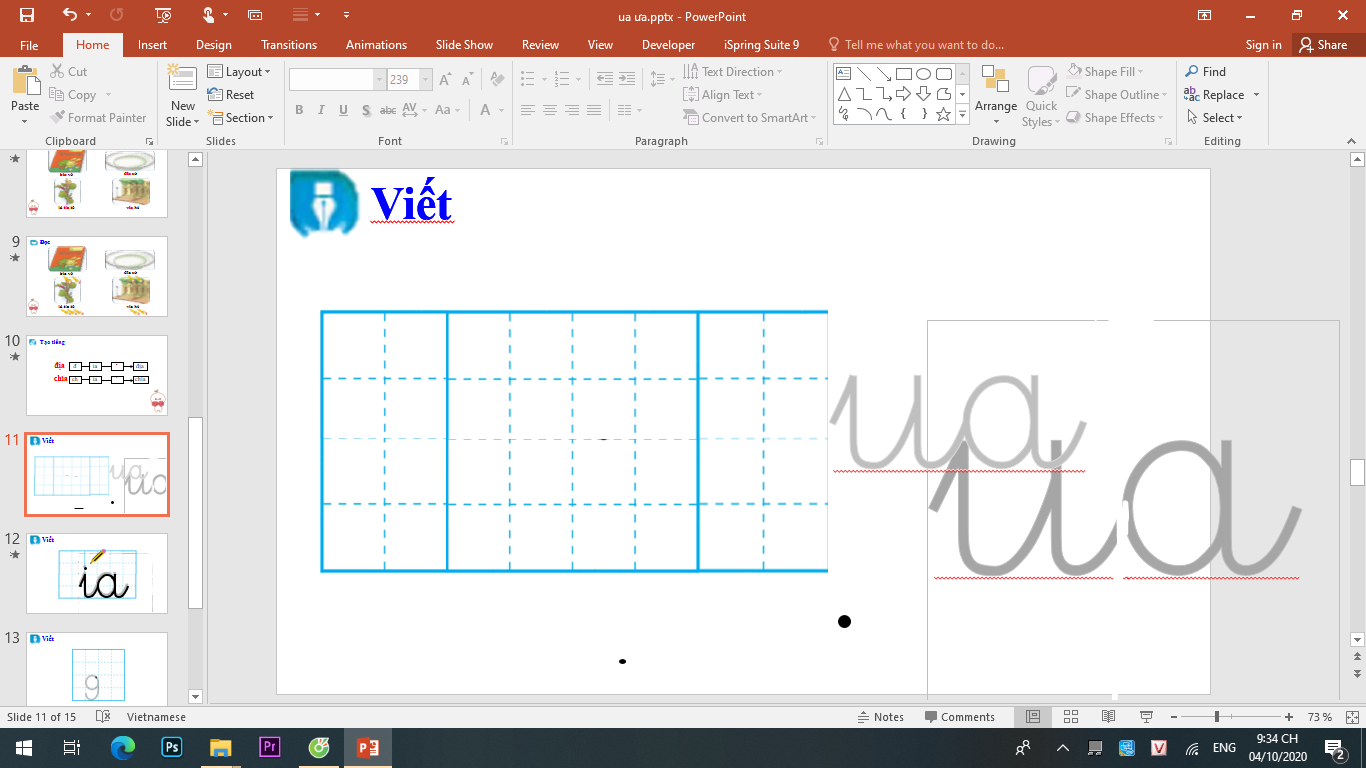 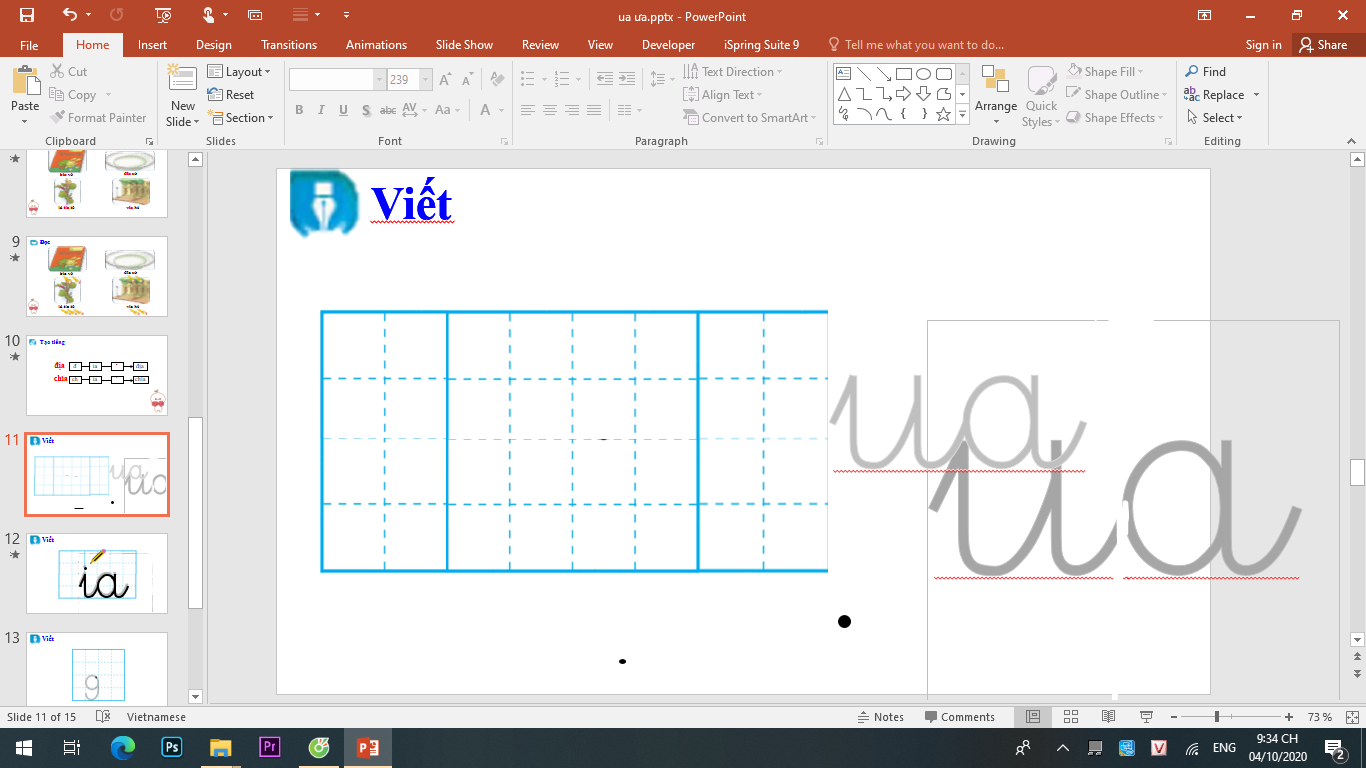 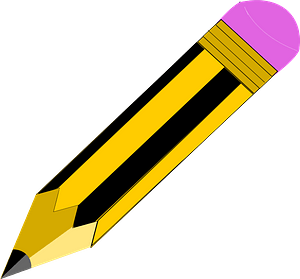 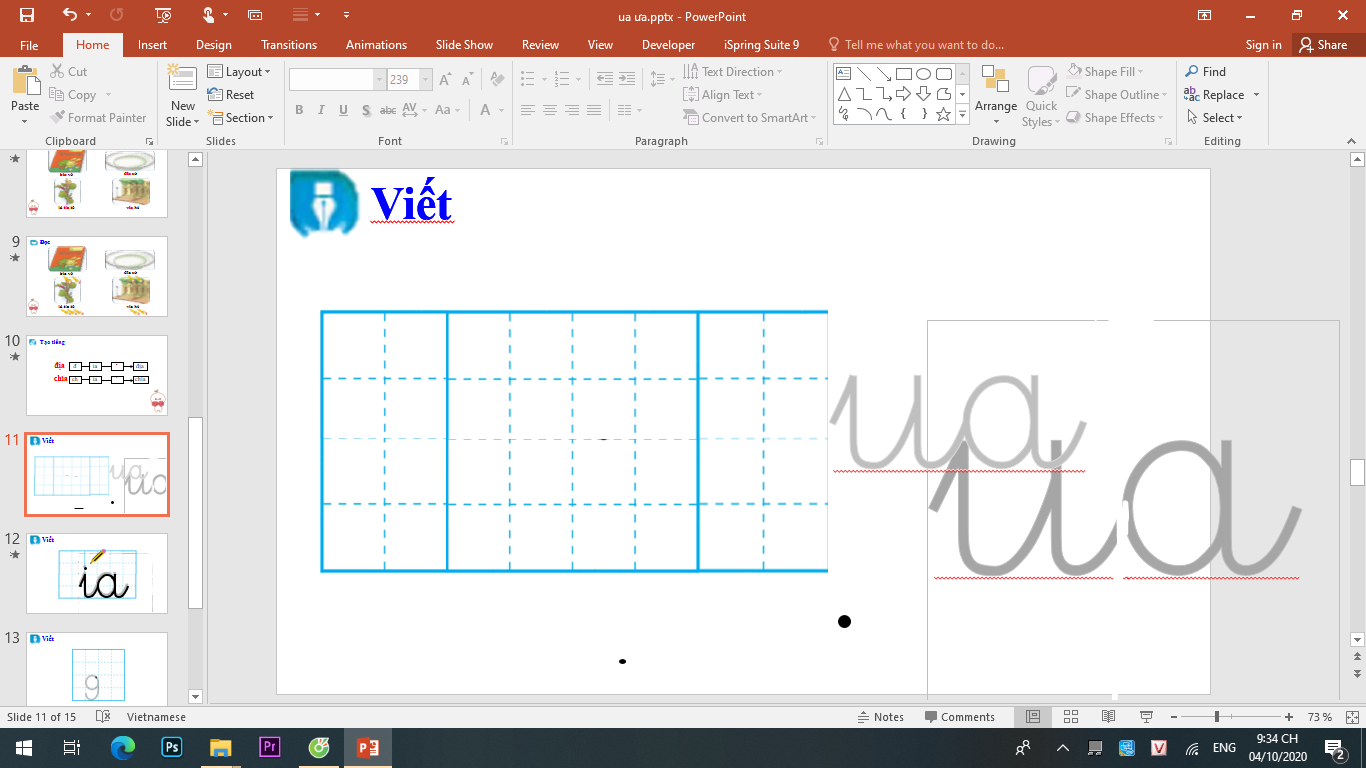 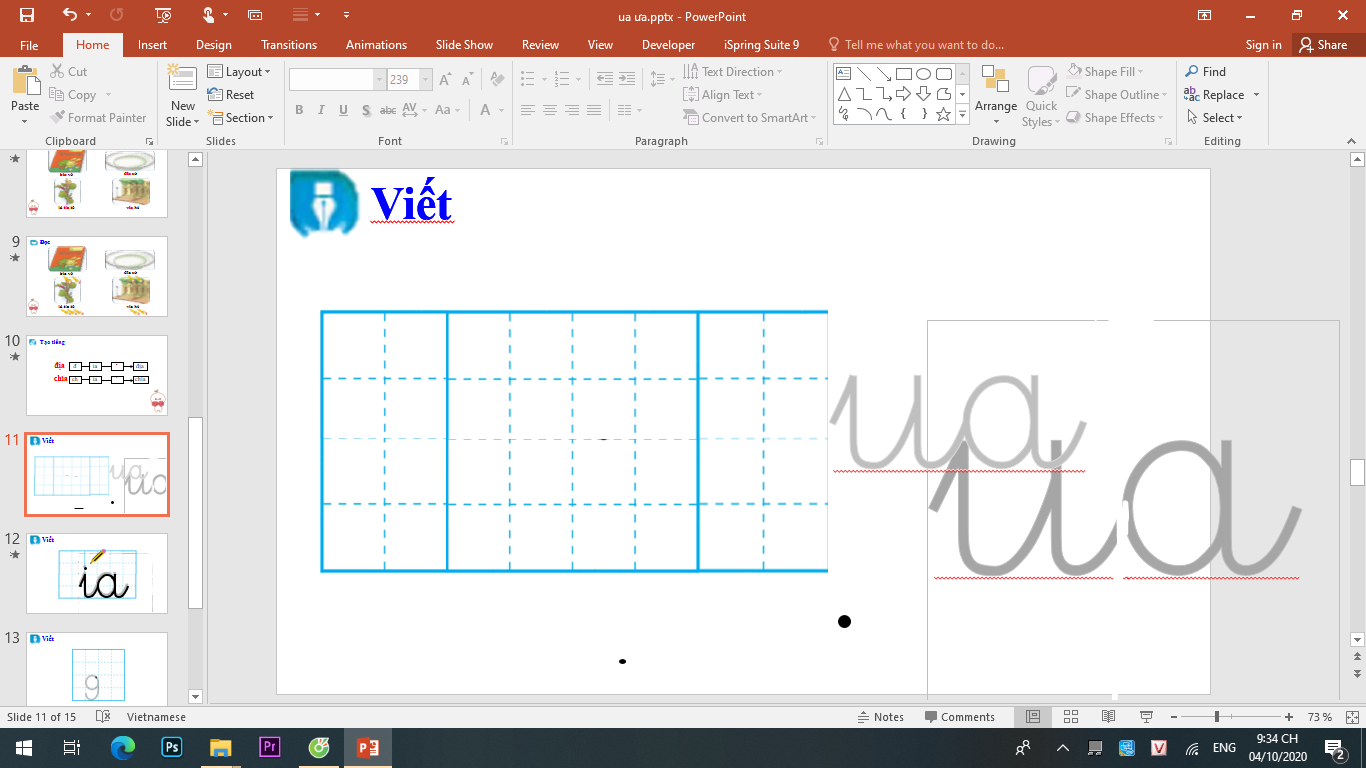 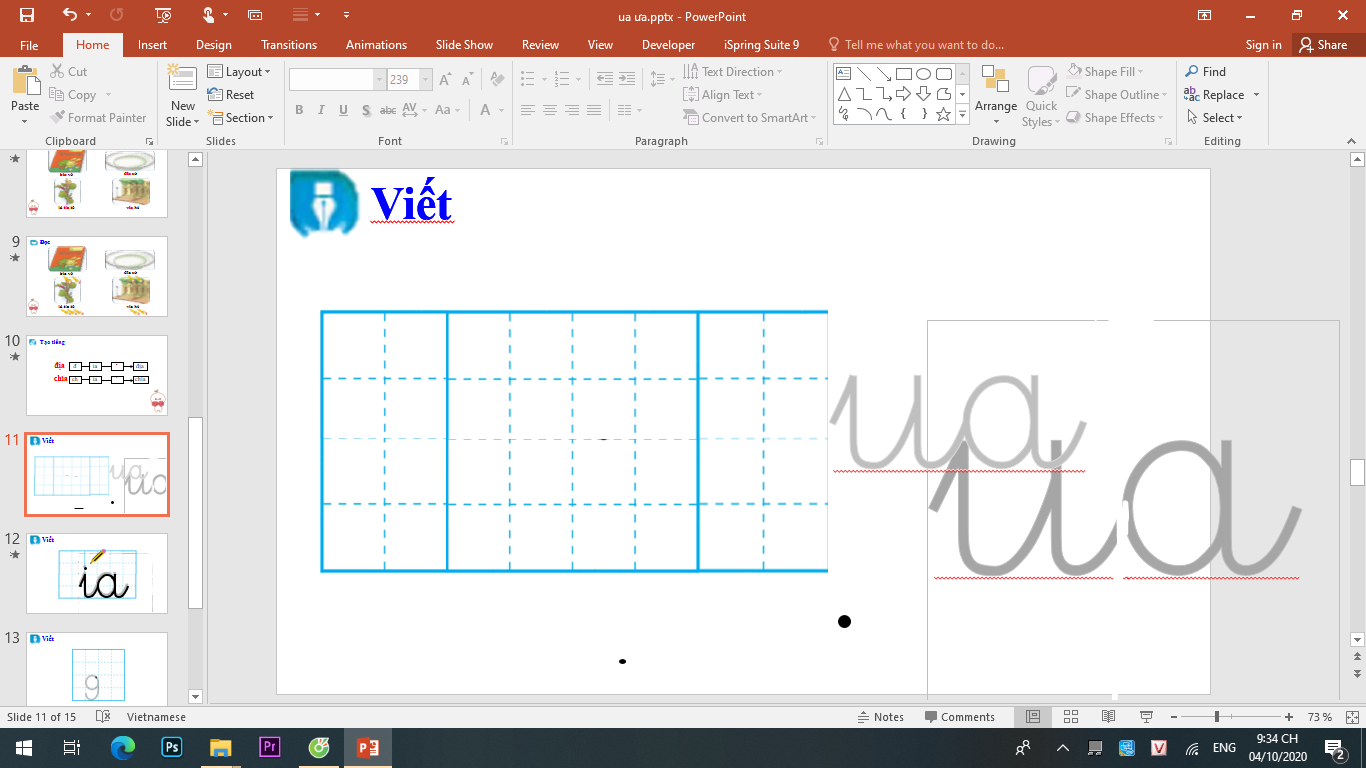 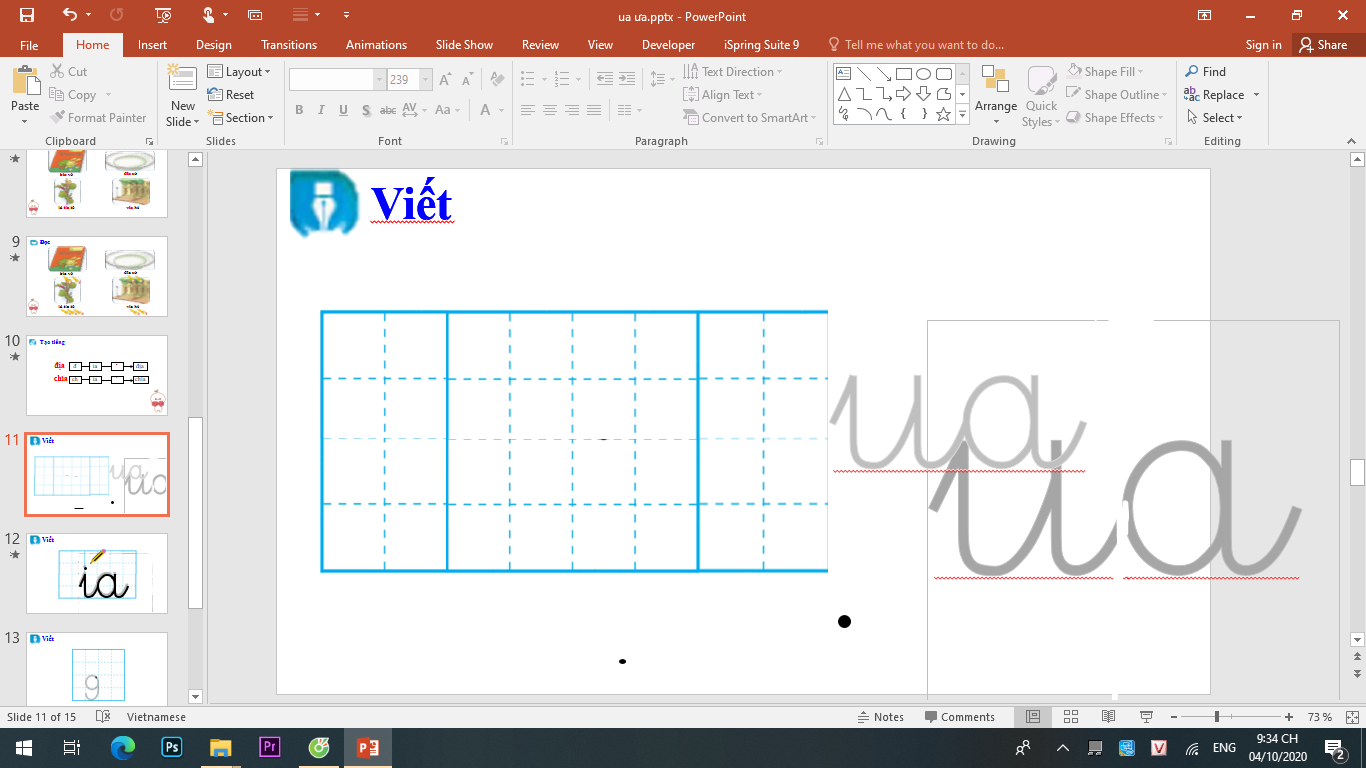 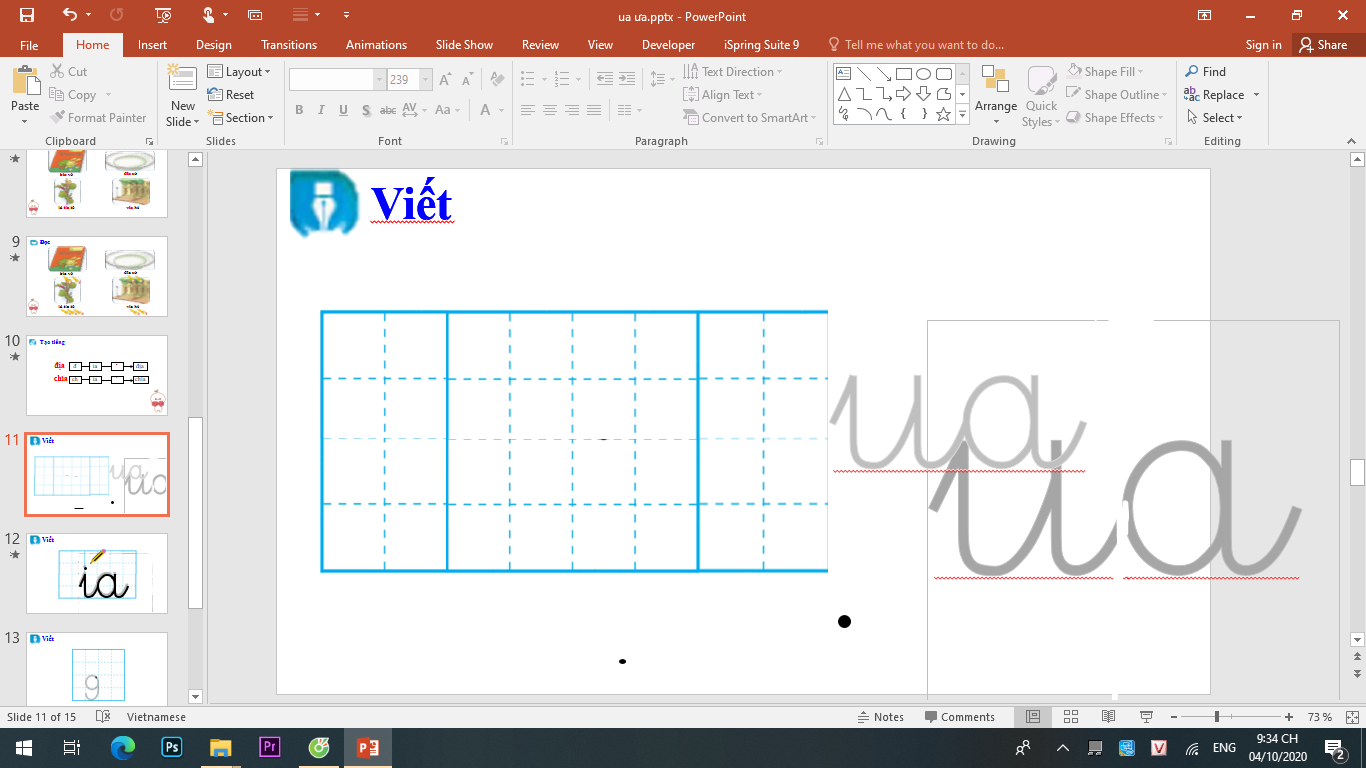 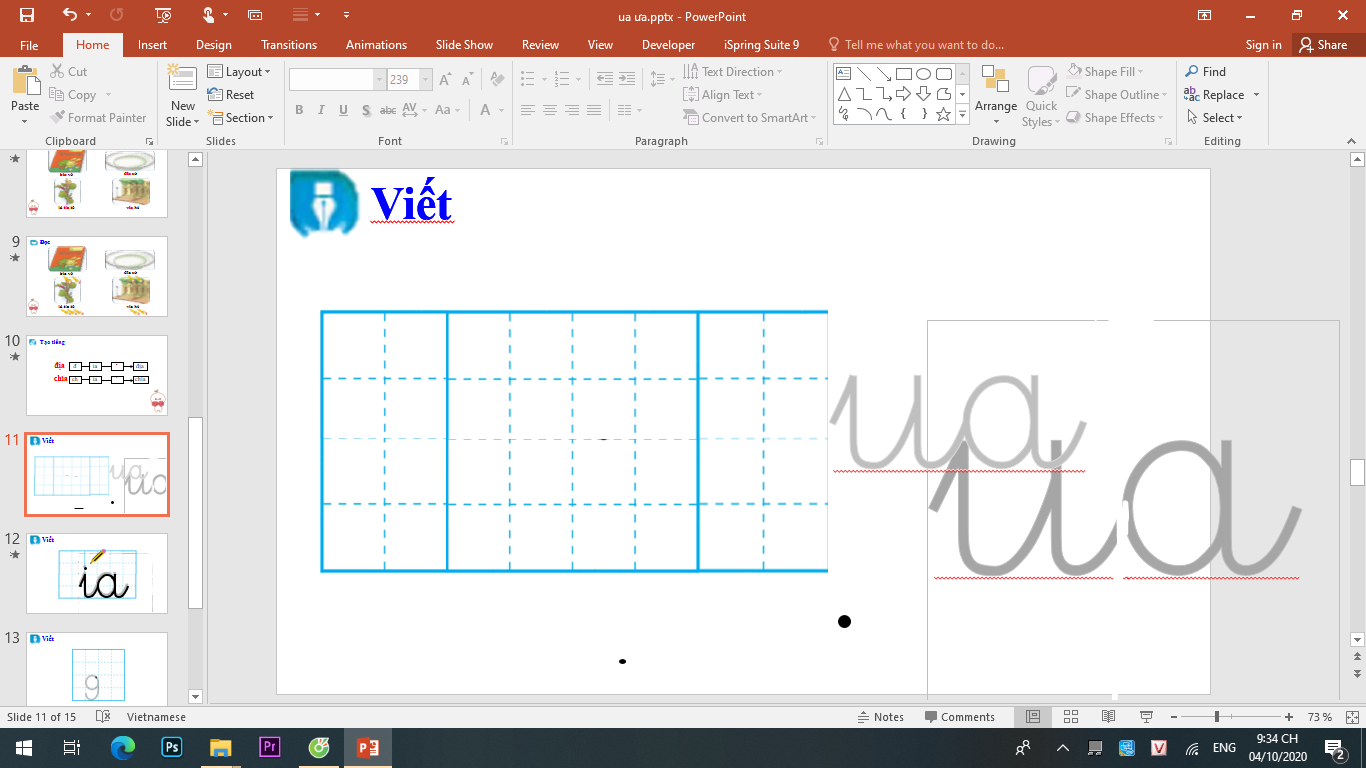 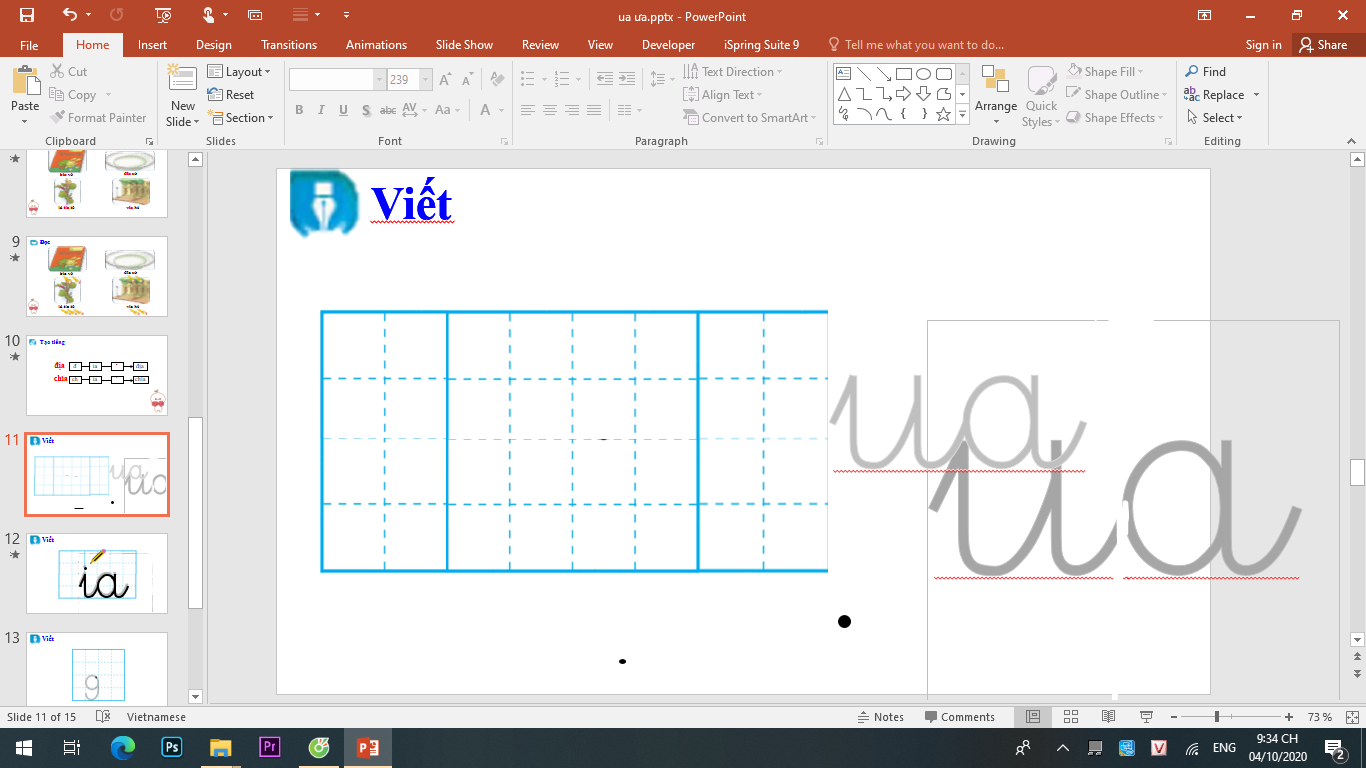 Ď″
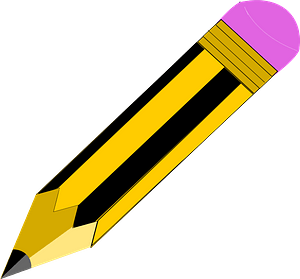 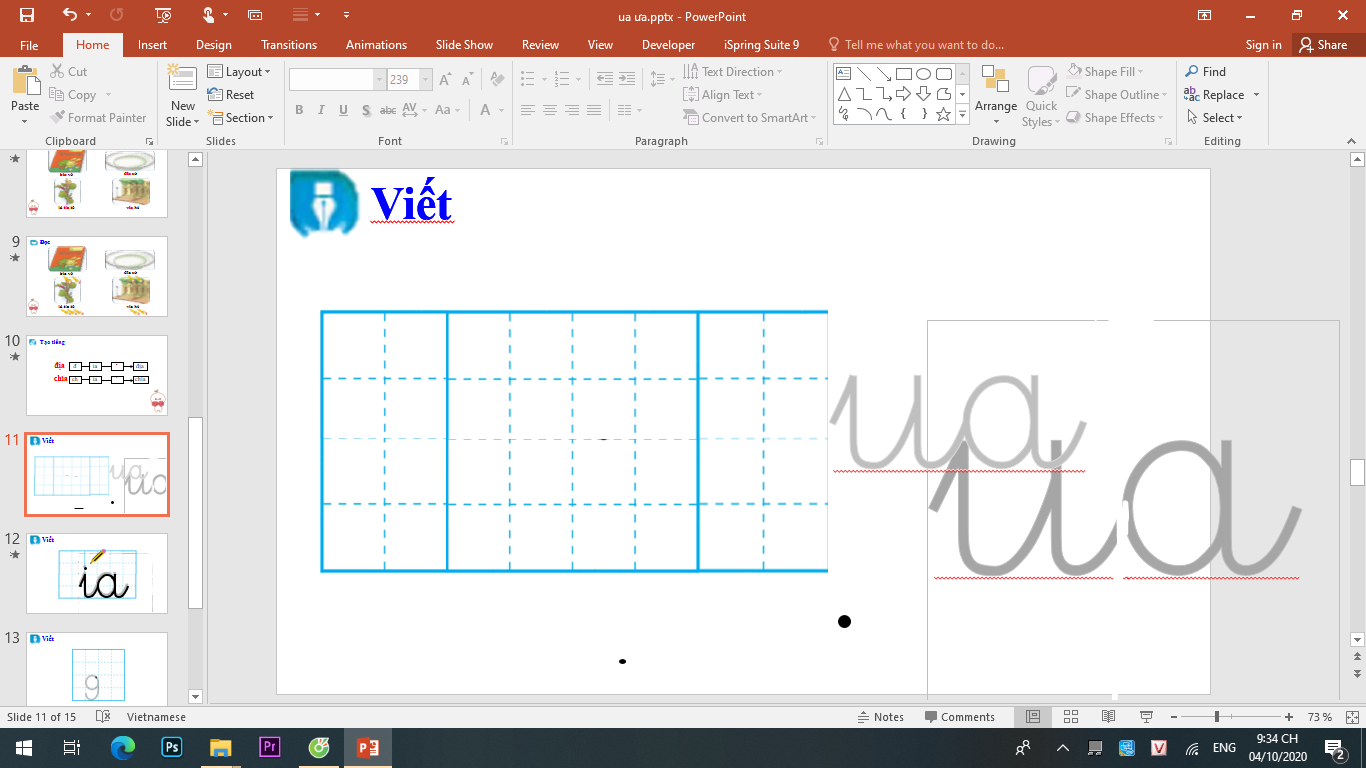 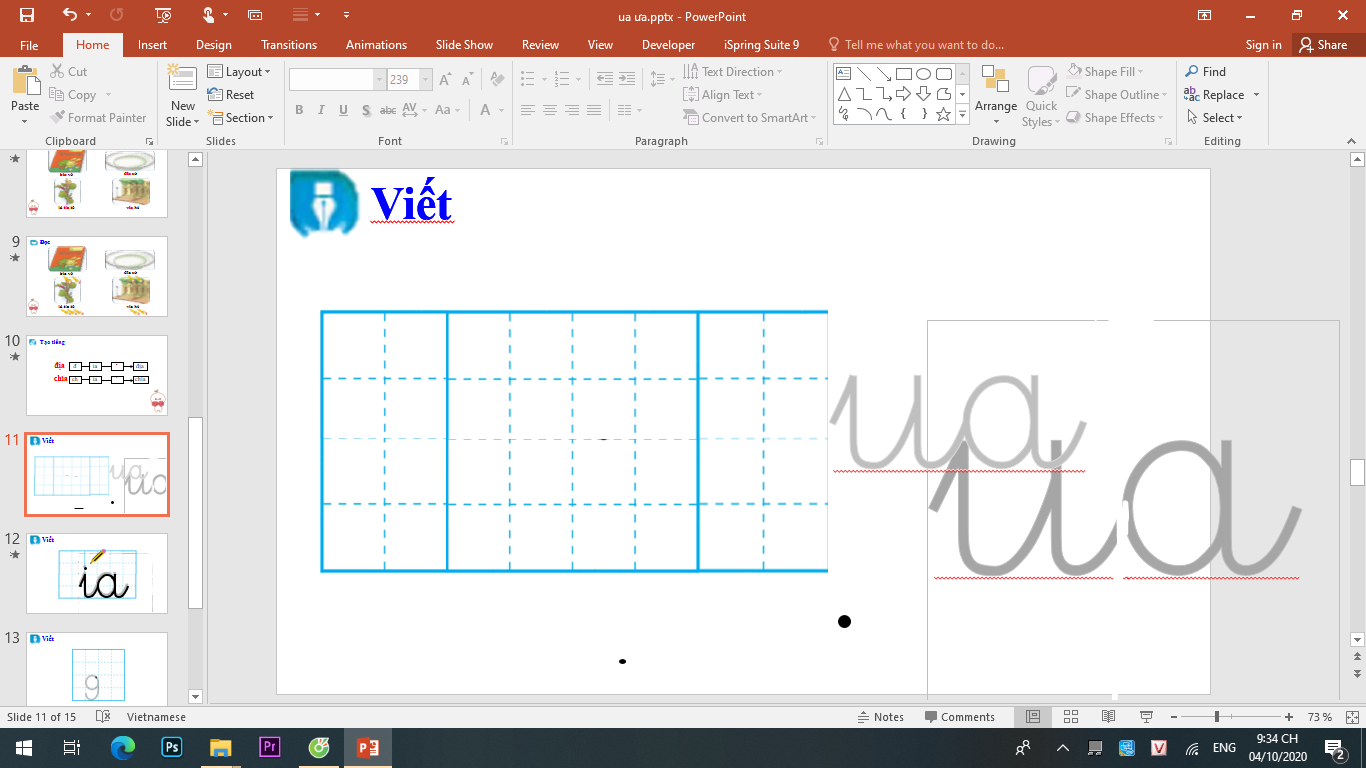 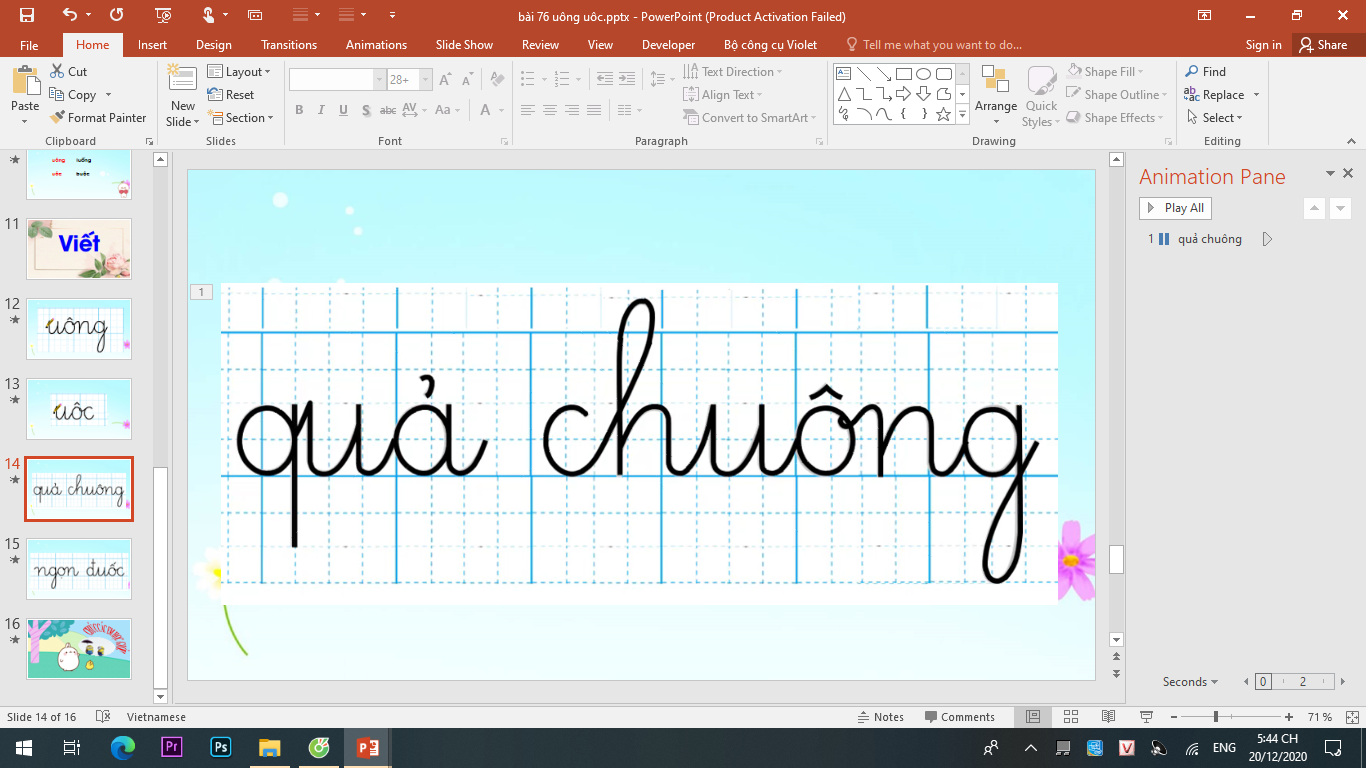 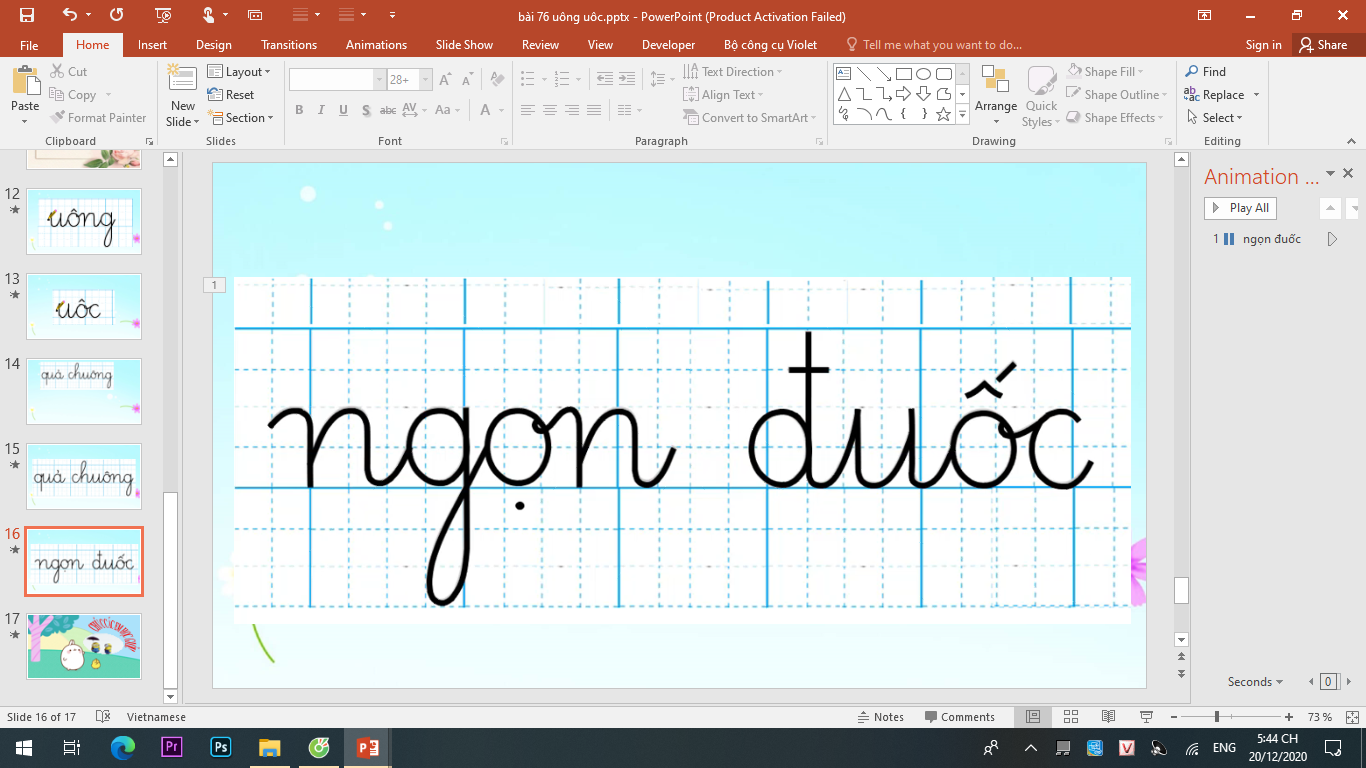 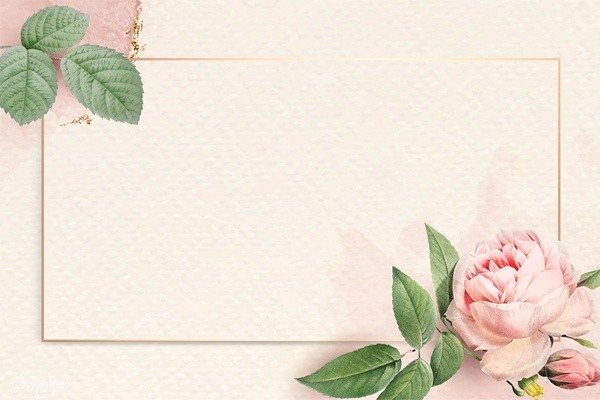 Đọc bài 
ứng dụng
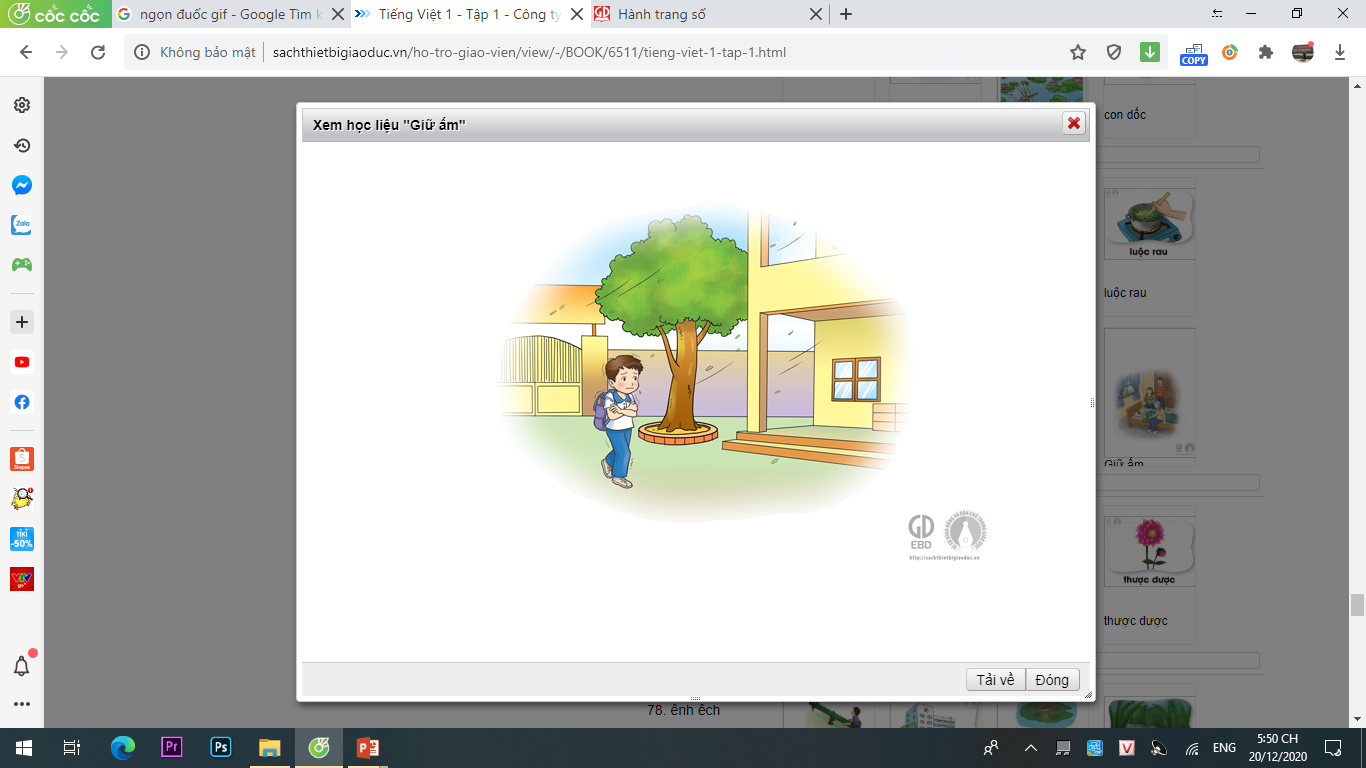 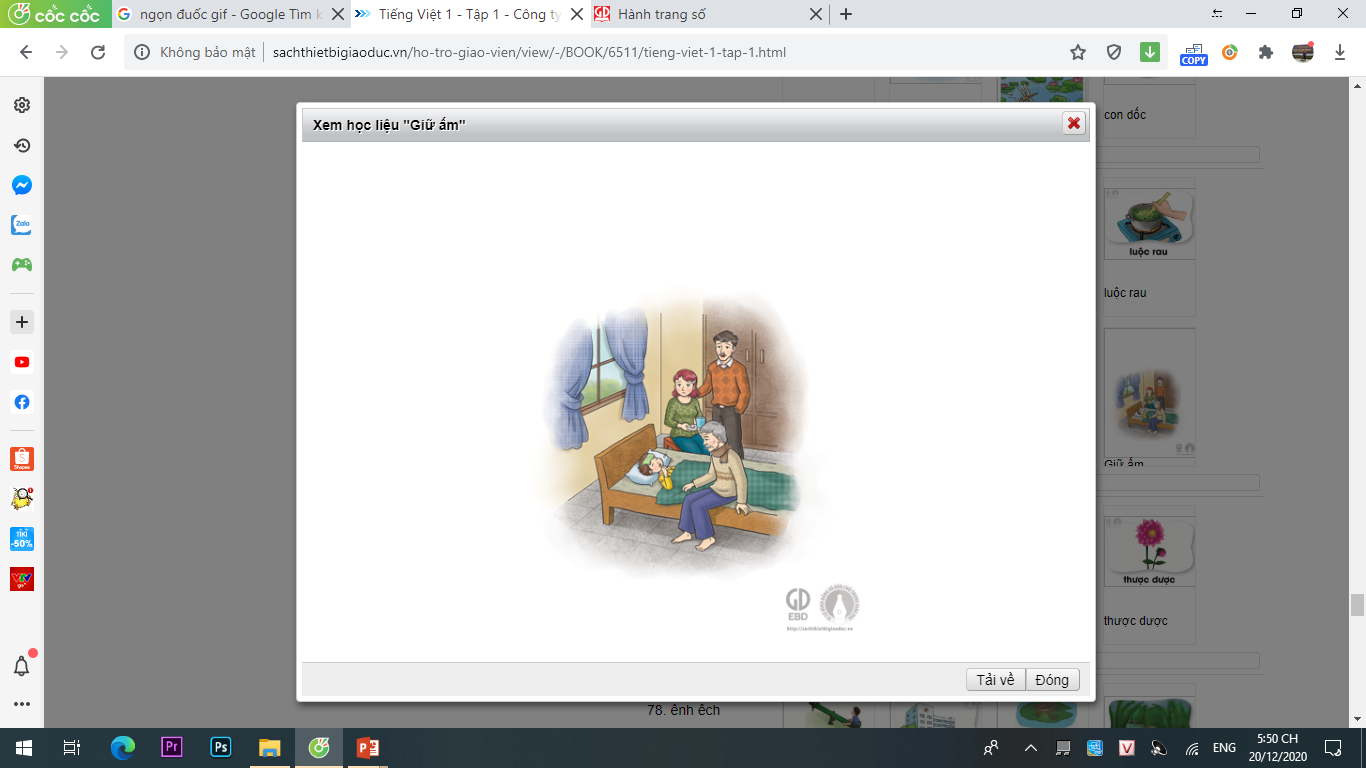 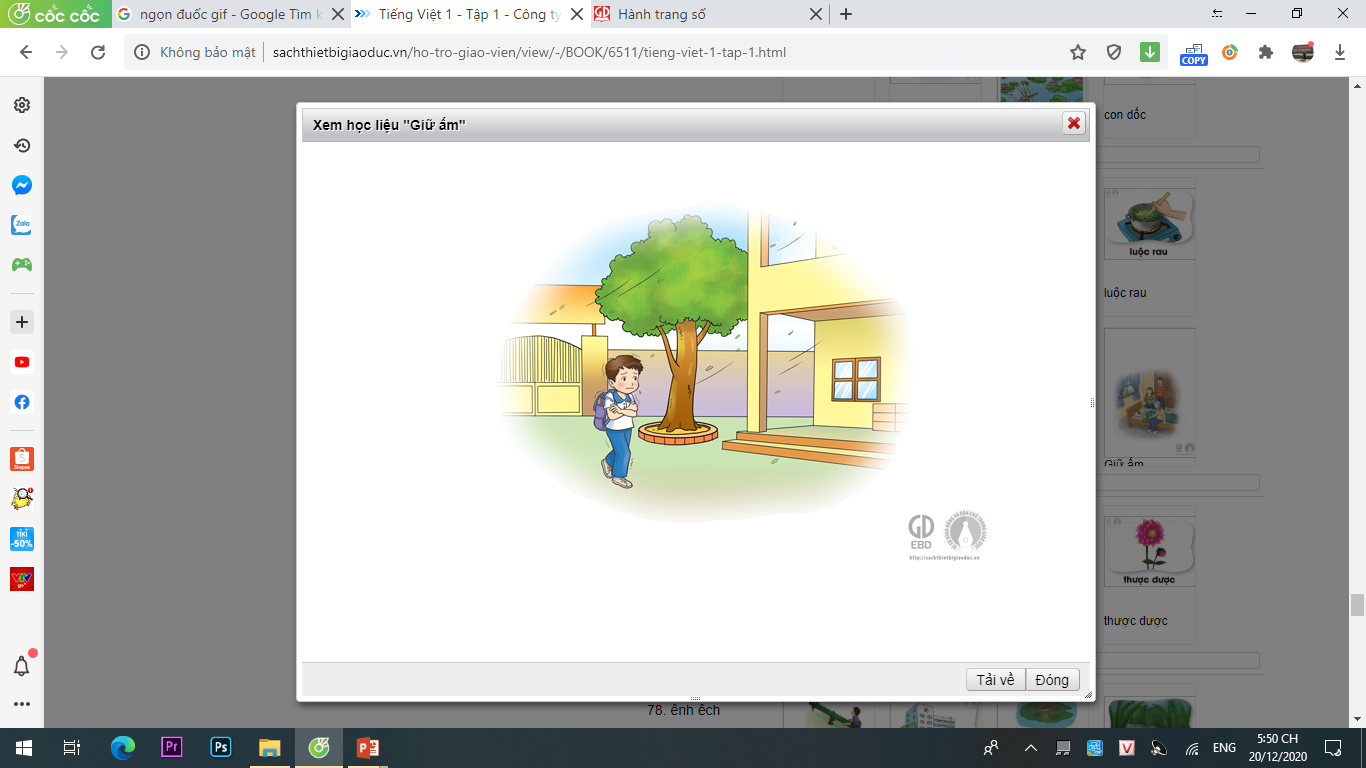 Giữ ấm
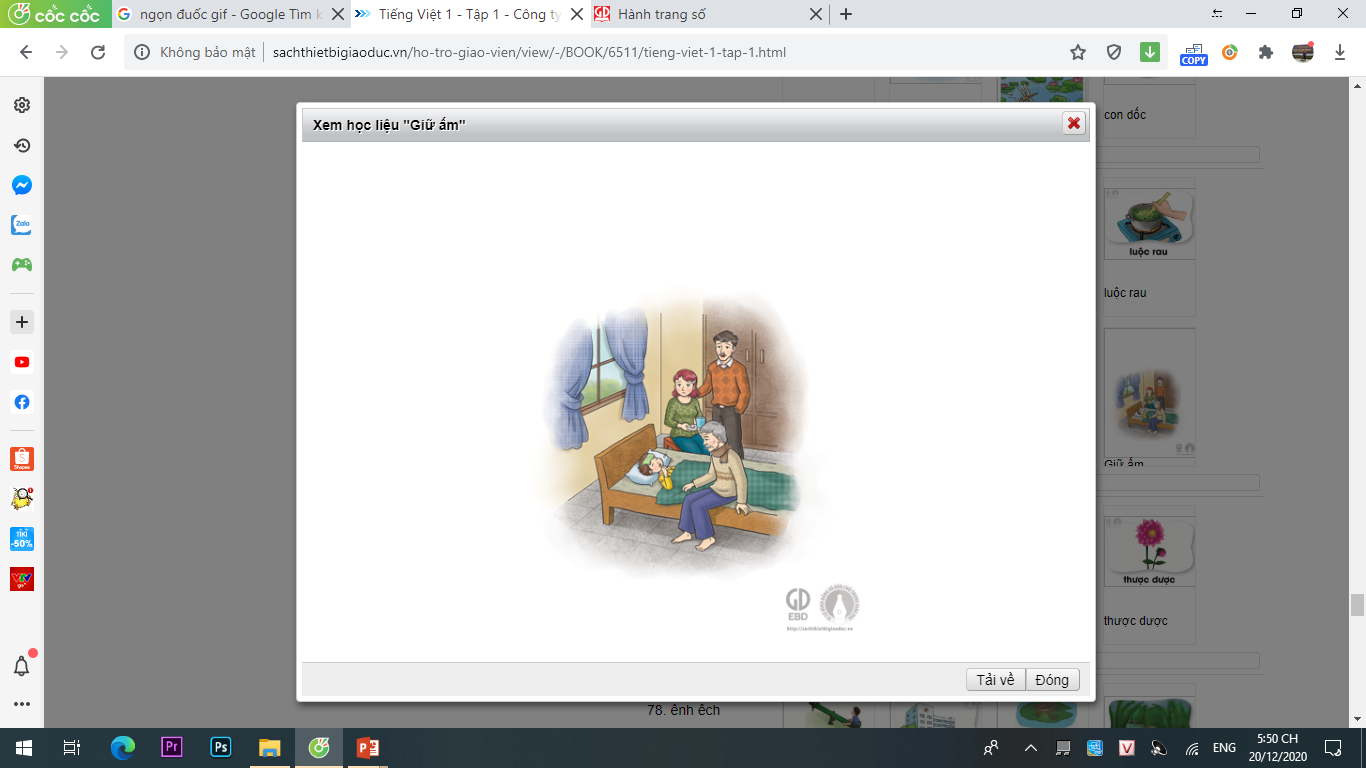 Gió mùa đông bắc chợt 
về, bé vẫn mặc phong 
phanh. Bé bị cảm, ho sù sụ. Cả
nhà cùng chăm sóc bé. Ông đắp 
chăn, làm ấm bàn chân cho bé. Mẹ cho 
bé uống thuốc cảm. Bố ân cần: 
- Con nhớ mặc đủ ấm, đừng để bị lạnh nhé.
uông
uôc
Vì sao bé bị cảm lạnh?
a. Vì bé mặc chưa đủ ấm
b. Vì bé mặc ấm quá
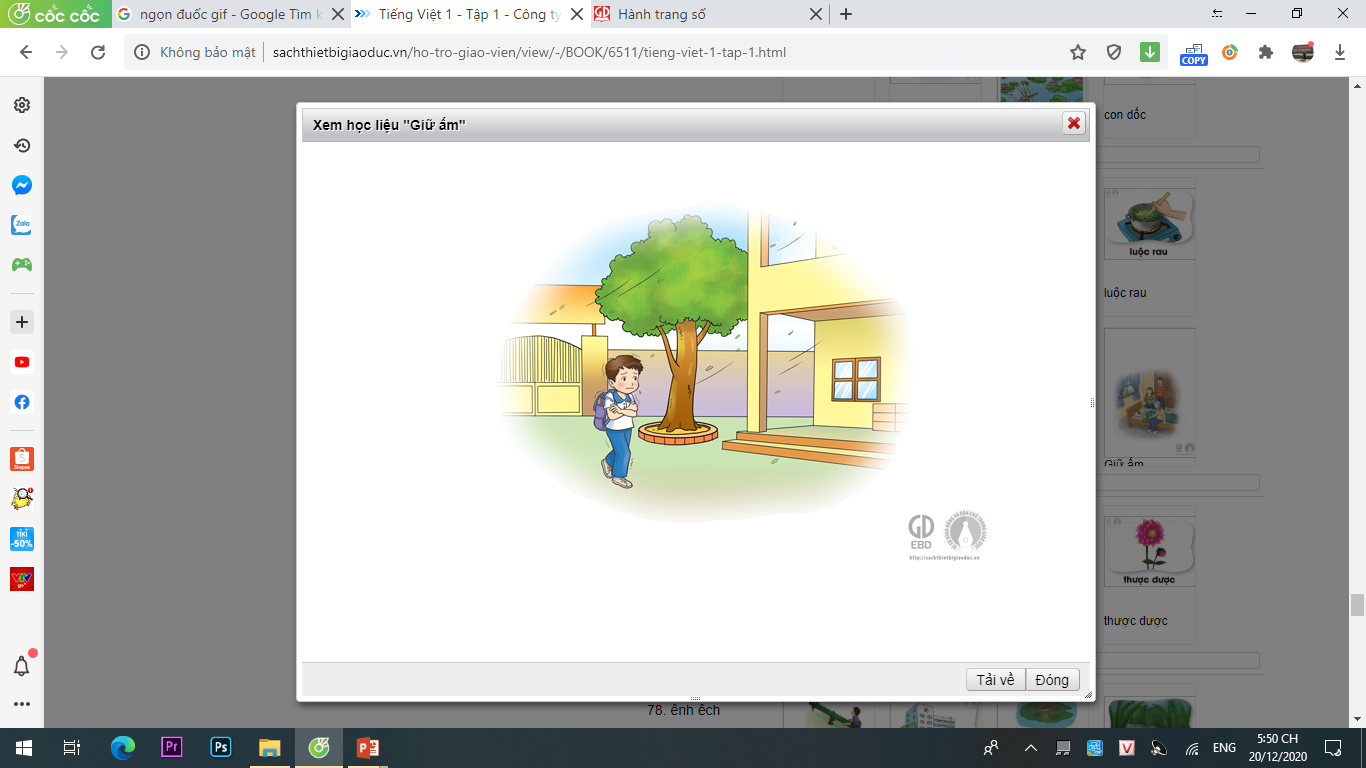 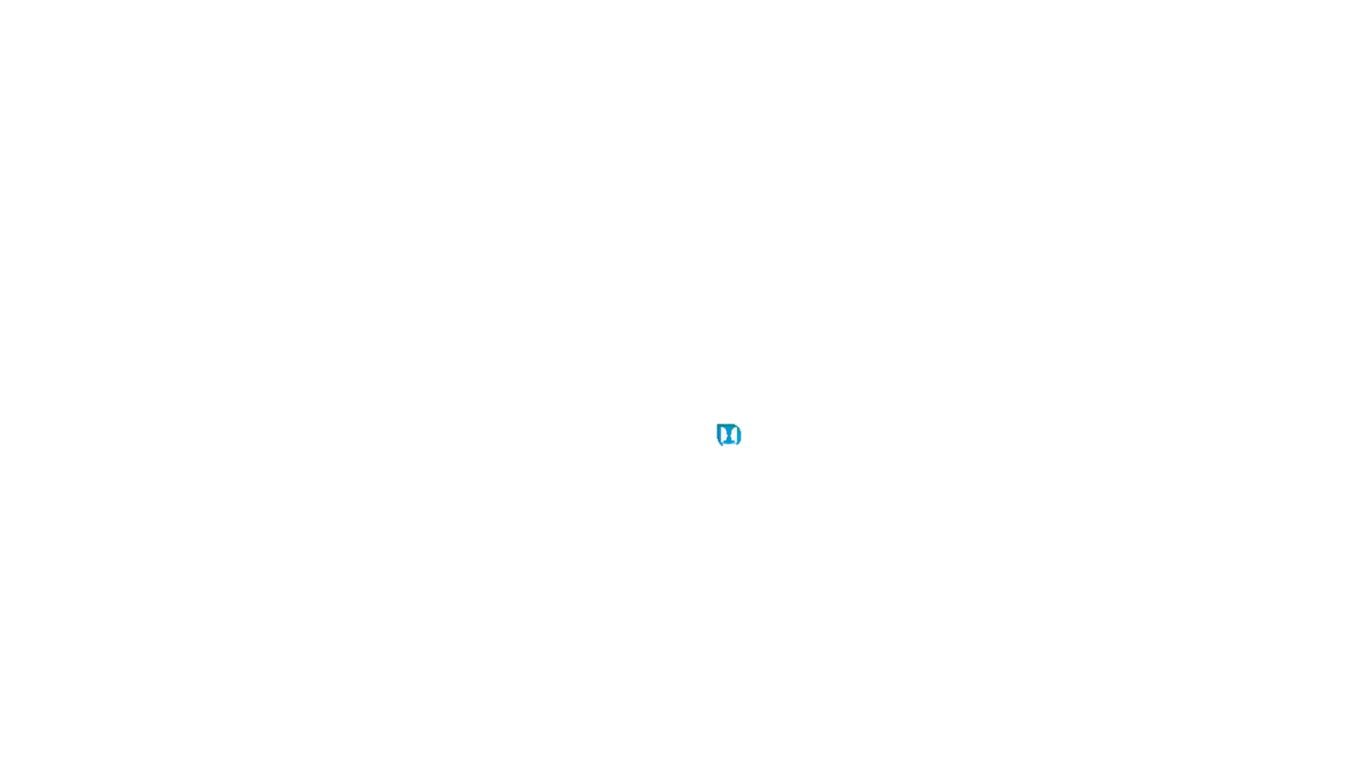 Nói và nghe
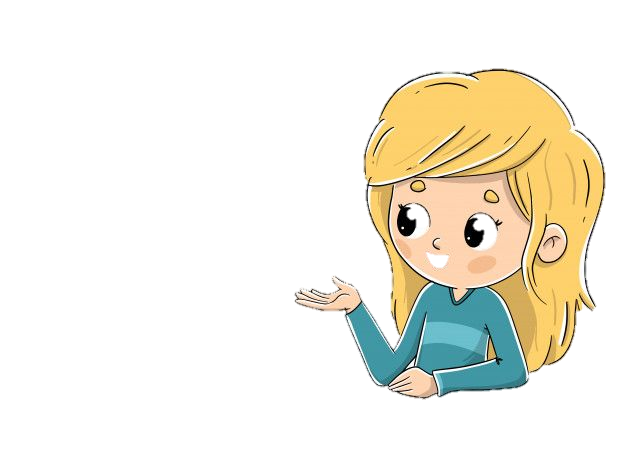 Mùa đông bạn phải mặc như thế nào?
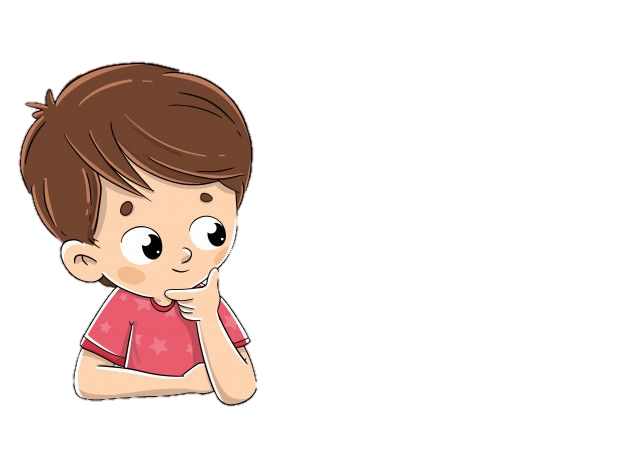 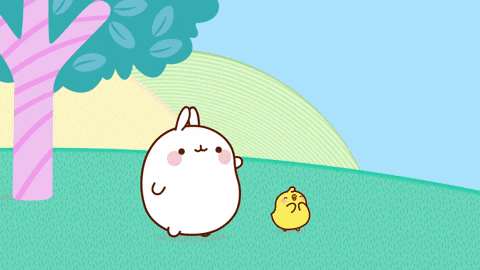 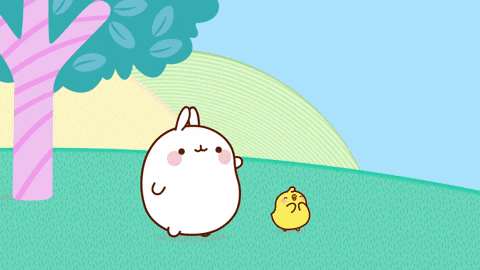 CHÚC CÁC EM HỌC GIỎI!
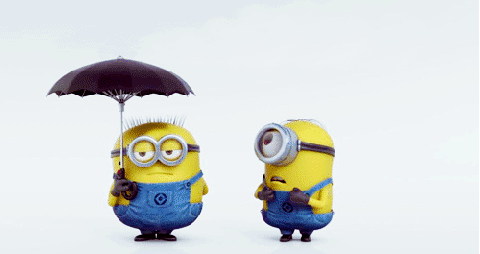